Pancreatic Cystic NeoplasmsChallenging Cases
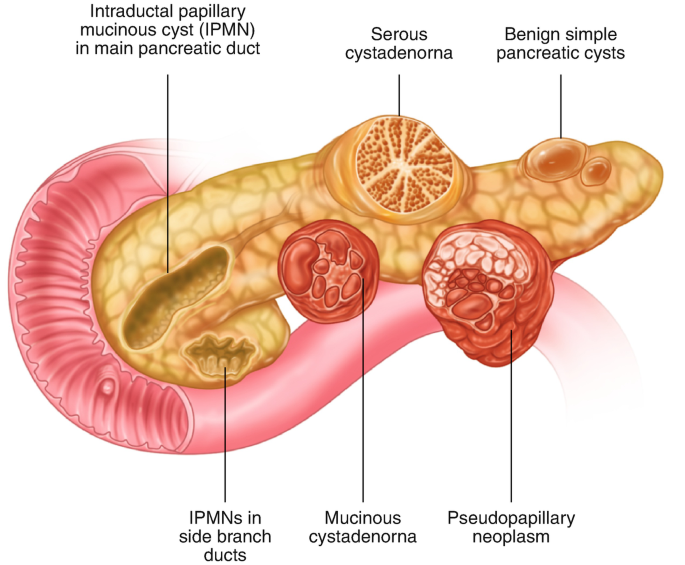 Mohamad reza fazli MD
Pancreatic Cystic Neoplasms
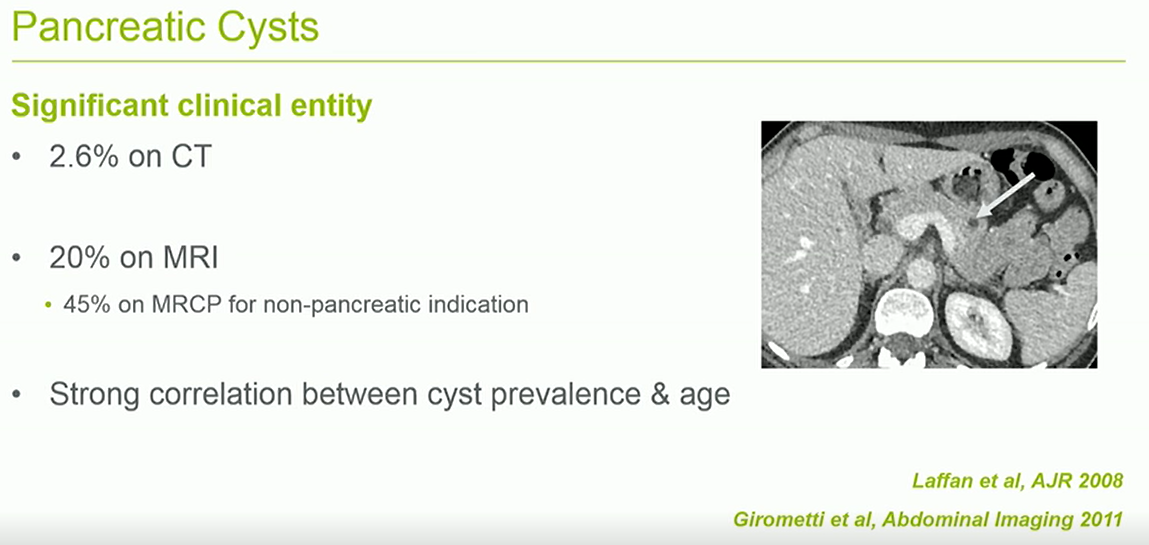 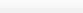 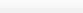 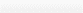 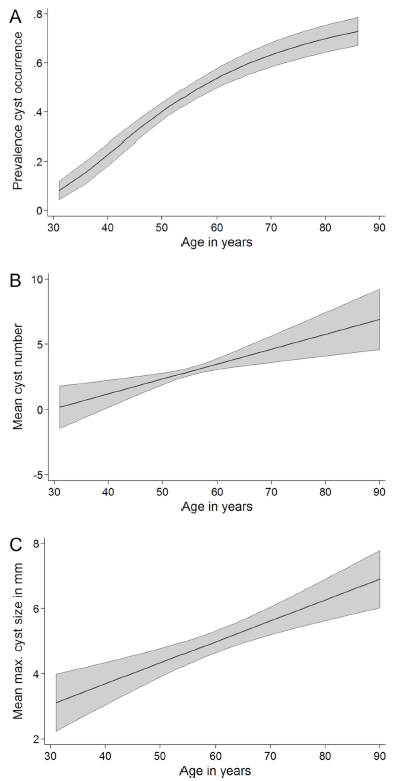 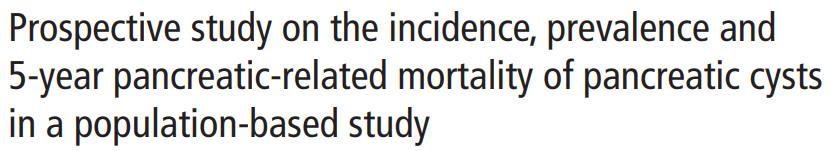 Kromrey M-L, et al. Gut 2018;67:138–145.
A prevalence of 49.1% ; An incidence of 12.9% during 5-year follow-up

63.6% had cysts <5 mm, 30.6% between 5.01 and 10 mm, 5.1% between 10.01 and 20.00 mm, and only 0.7% >20 mm.
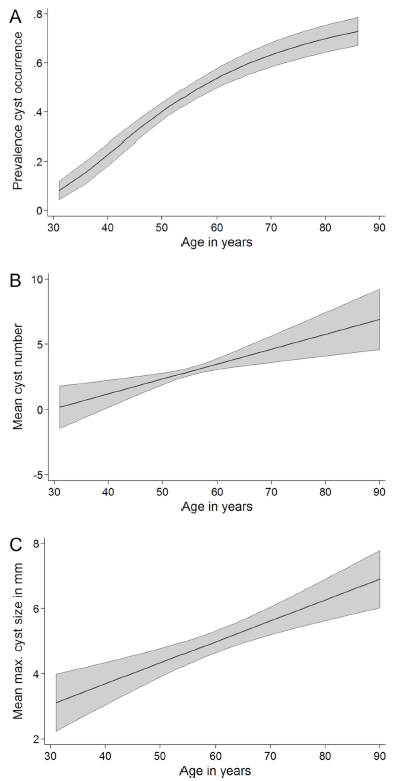 Pancreatic cancer : None
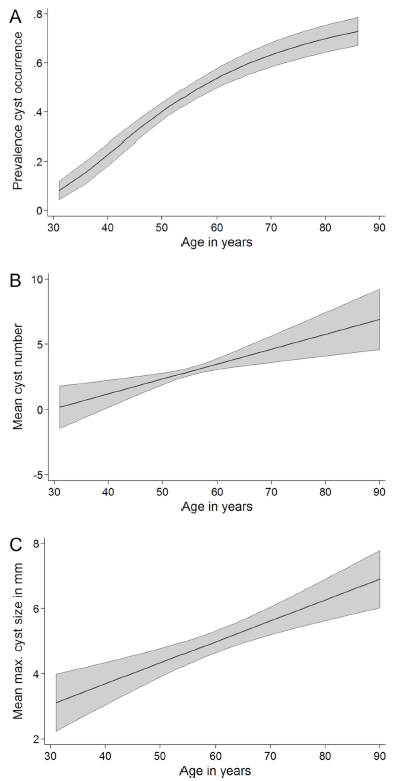 The prevalence of pancreatic cysts in the general population is unexpectedly high. Pancreatic cysts are the most common pancreatic neoplasms.
Case 1
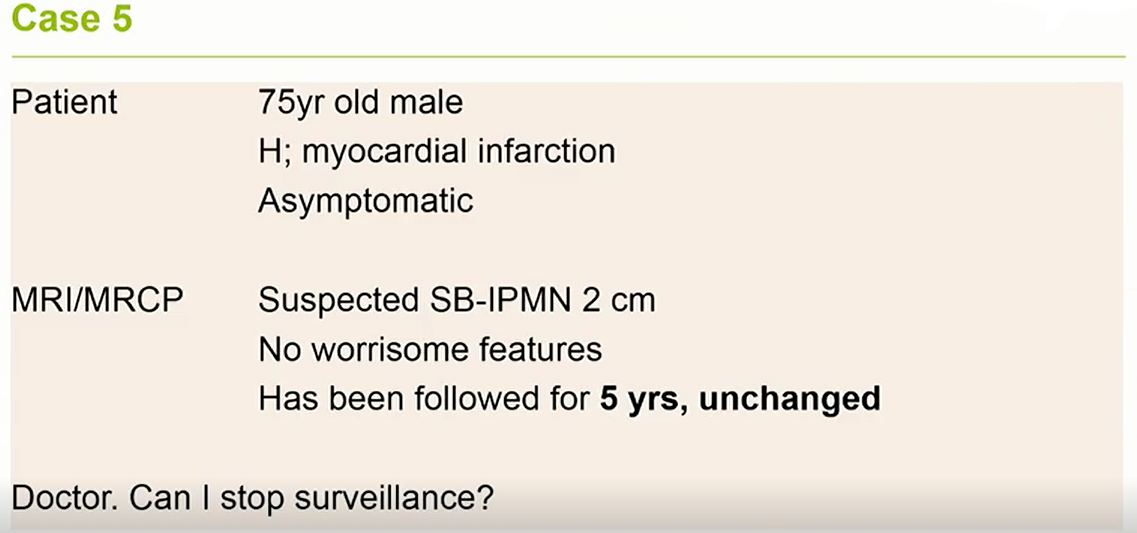 Patient                       A 71-year-old male
                                  epigastric pain and early satiety

US                             a hypoechoic mass lesion in the body of pancreas


CA 19-9                     2 U/ml
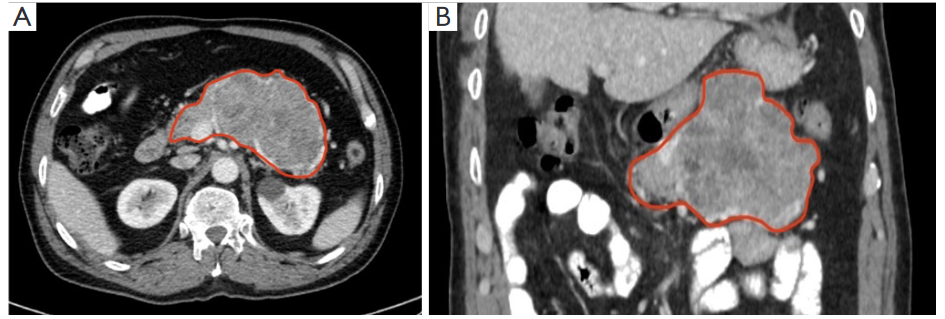 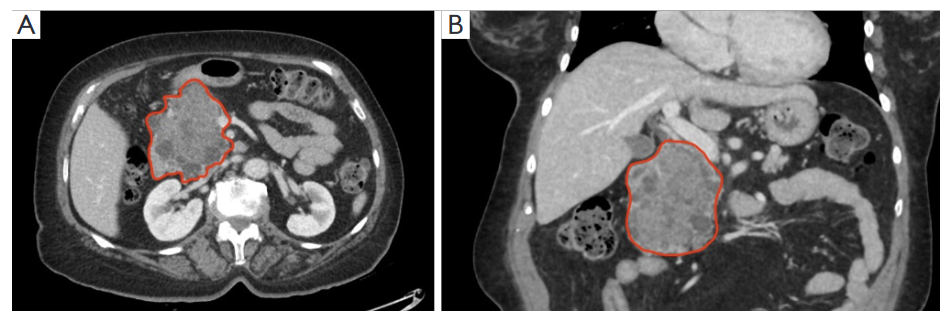 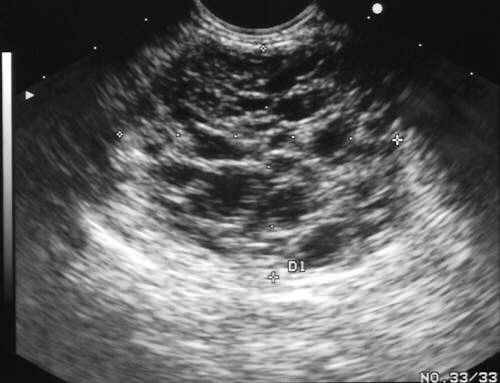 A hypoechoic, multicystic lesion, with honeycombing pattern, no obvious communication with the pancreatic duct, without evidence of an associated solid mass.
Case 1
Probable Diagnosis?
Next step: EUS-FNA, surgery, follow-up?
Serous cystadenoma
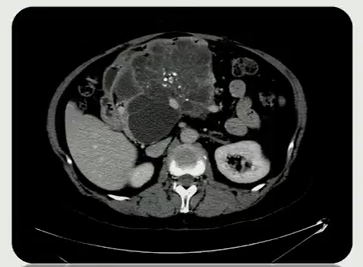 Don’t call the surgeon *!
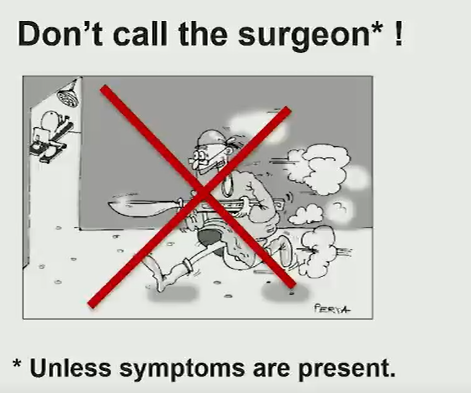 * Unless symptoms are present.
Case 1
Serous Cyst Adenoma
No need to EUS-FNA, surgery or follow-up
Case 2
25 years old woman.

Medical student.

No personal medical history.

No family history for neoplastic diseases.

Smoking 10 sig/day; No alcohol or drugs.
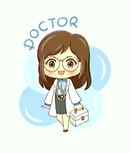 Case 2
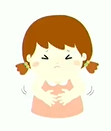 Occurance of abdominal pain and dyspepsia.


Blood examination: Normal.


Abdominal ultrasound: 5 cm cystic lesion in pancreatic tail.
Case 2
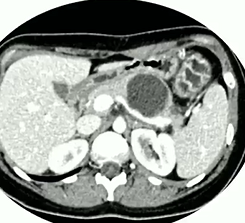 CT scan
Cystic lesion in the pancreatic tail of 52*54mm, unilocular, with thick wall and with upstream dilation of pancreatic duct (4mm).
Diagnostic hypothesis
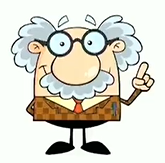 Mucinous cystadenoma
IPMN-BD with pancreatic duct dilation
Serous cystadenoma
I don’t know
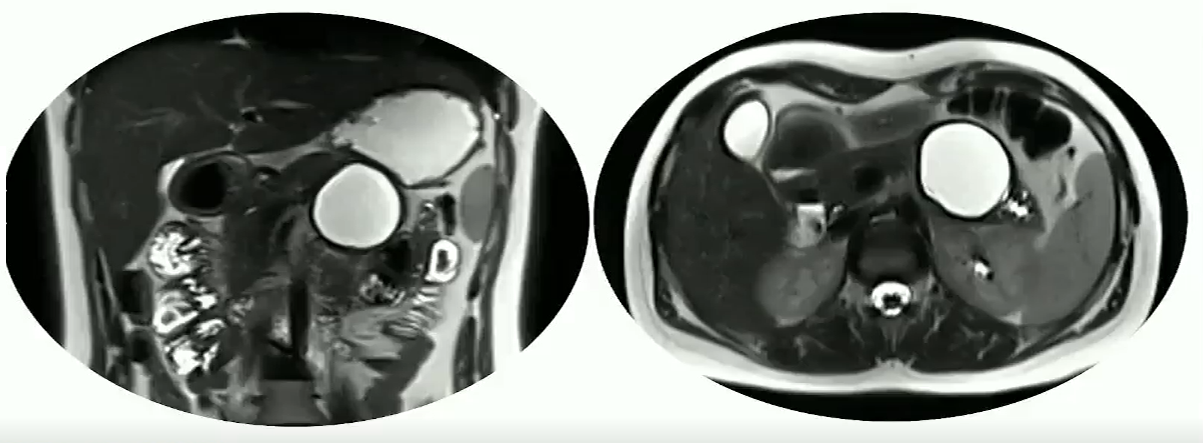 MRI: Unilocular pancreatic cyst of the body-tail, without mural nodule and with upstream dilation of pancreatic duct (4mm); Connection to PD???
What next?
Endoscopic ultrasound + FNA
Endoscopic ultrasound + microforceps biopsy
Surgical evaluation
Follow-up
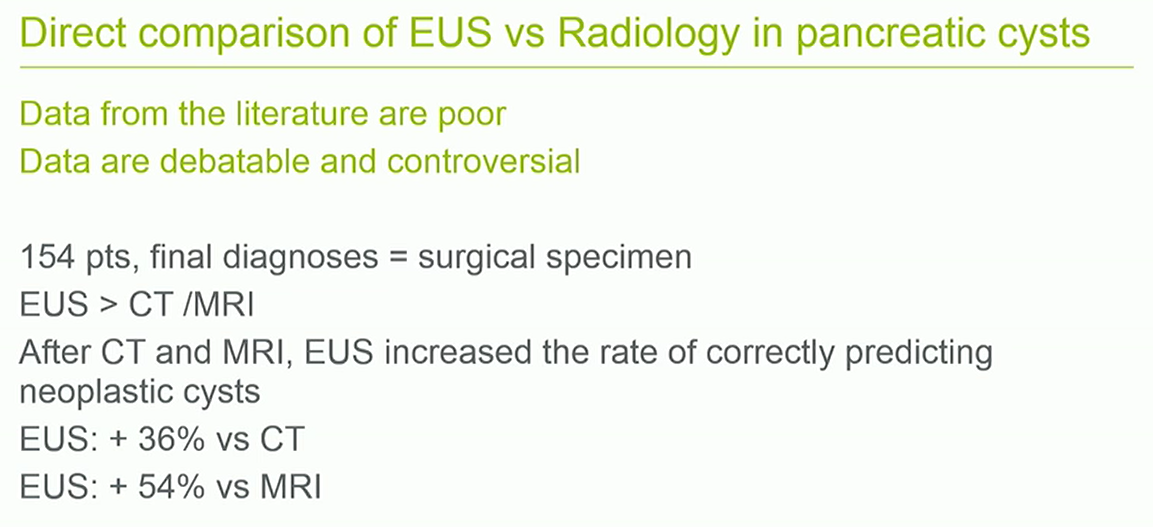 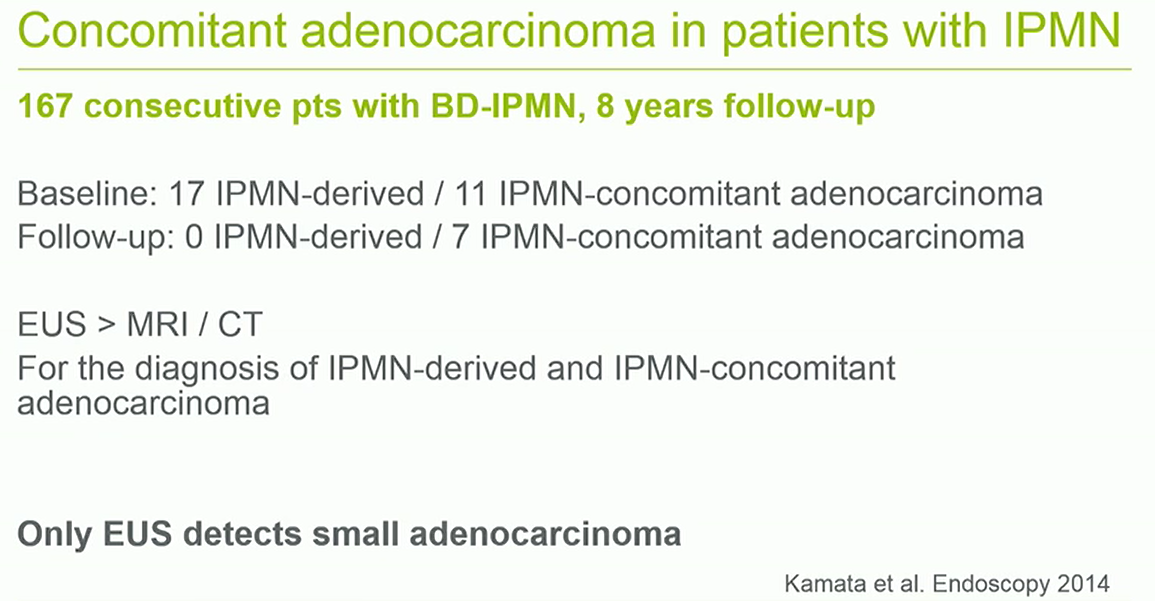 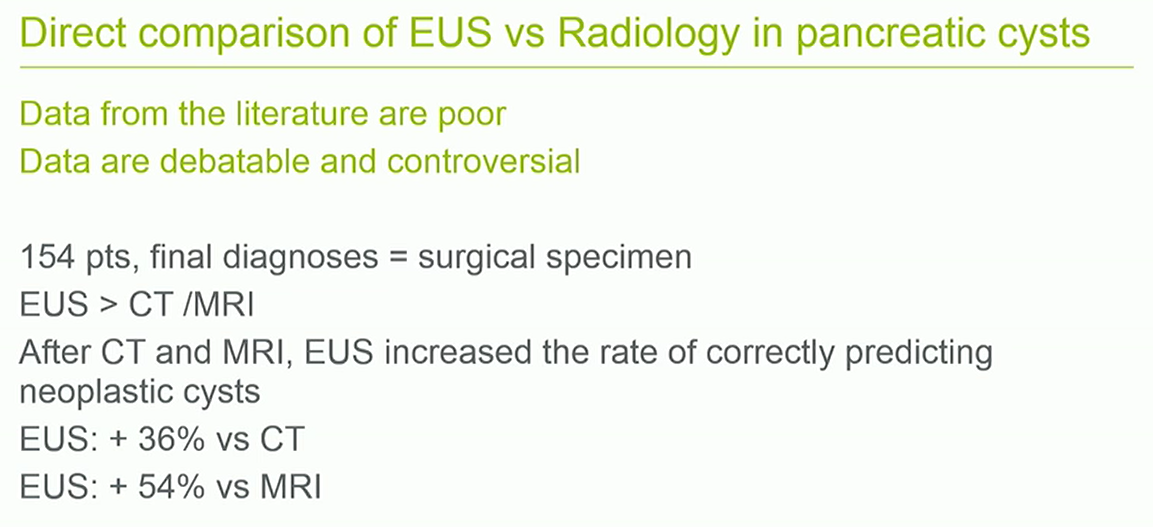 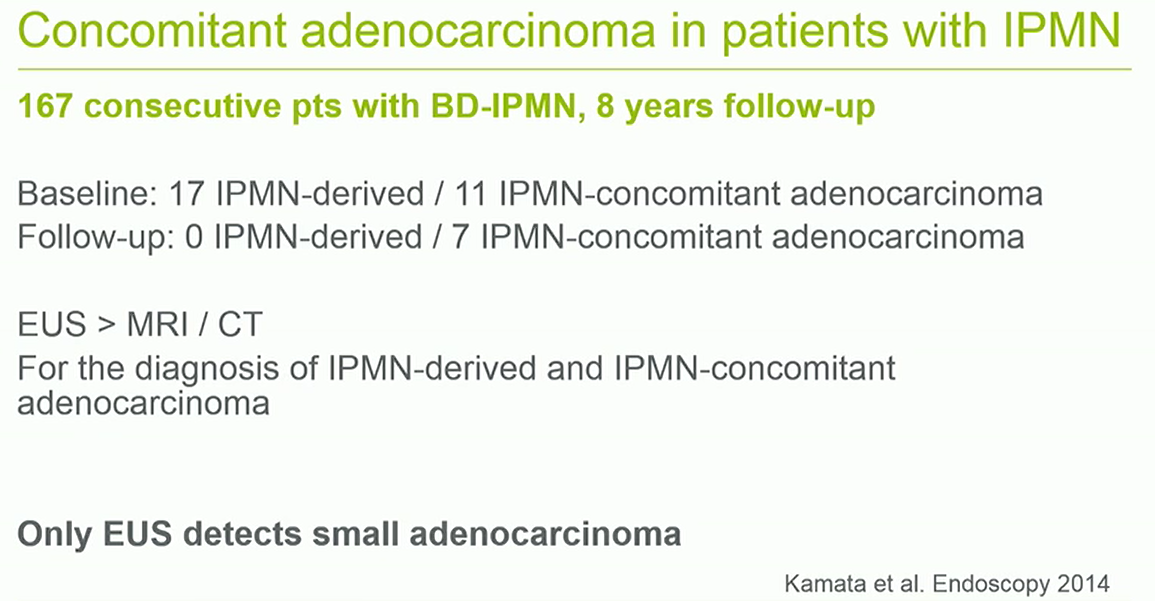 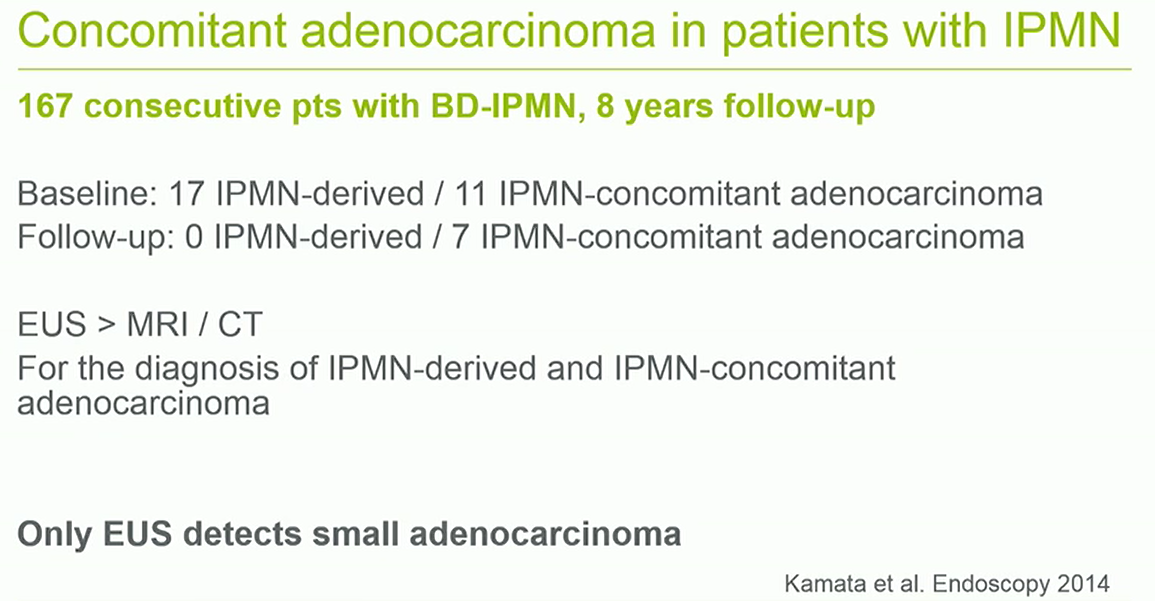 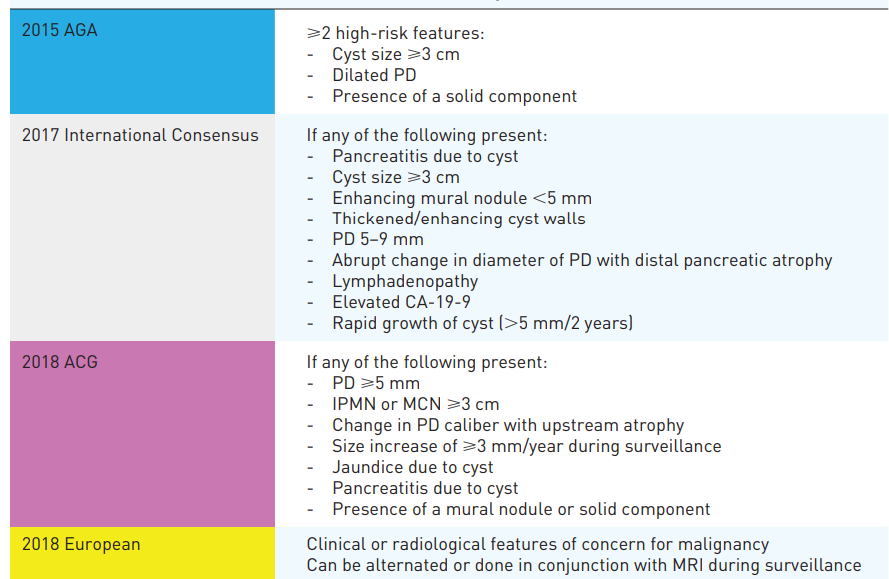 Indications for Endoscopic Ultrasound
Ross, et al. Ther Adv Gastrointest Endosc 2021; 14: 1-21.
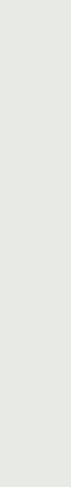 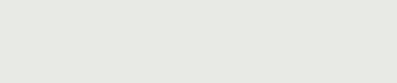 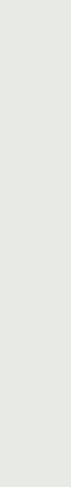 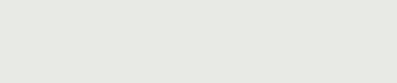 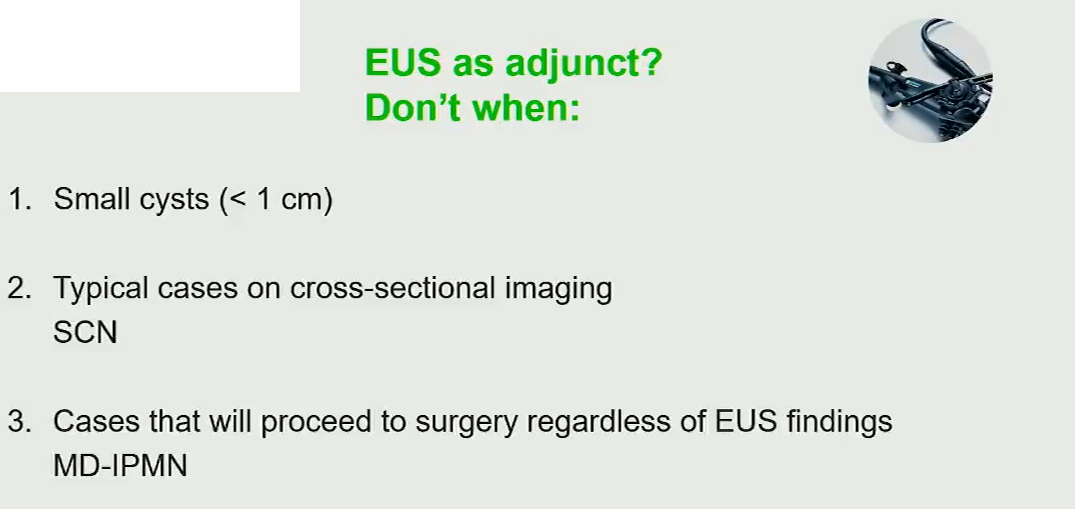 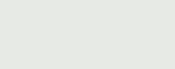 (< 10-15mm)
(certain)
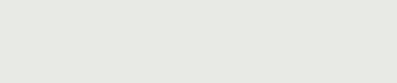 PANCREATIC CYST
ROLE OF EUS-FNA
Aspiration of fluid - Limitation = a size of 1.5 cm was the minimum required to obtain fluid for at least one analysis
CYTOPATHOLOGICAL 
EXAMINATION
BIOCHEMICAL 
ANALYSES
MACROSCOPIC
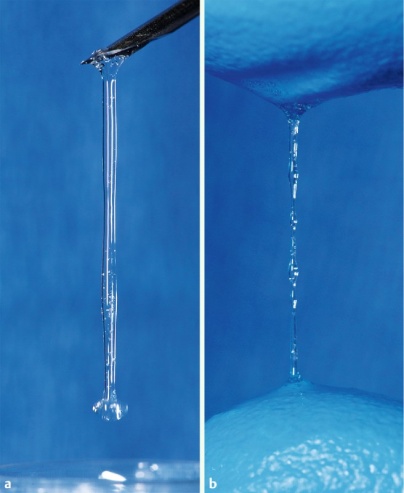 CEA is the most useful to differentiate mucinous from non-mucinous cysts

Amylase may also be useful because a value <250U/L
virtually excludes a pancreatic pseudocyst
Very low sensitivity


But
Strongly correlated with the risk of malignancy if positive !

Meta-analysis 
(18 studies, 1438 patients)
Thornton GD et al., Pancreatology 2013
STRING SIGN
string length >3.5 mm indicates a mucinous cyst
Sensitivity = 58 % (95 %CI, 44 % – 70 %)
Specificity = 95 %(95 %CI, 83 % – 99 %)
Bick B et al., Endoscopy 2015
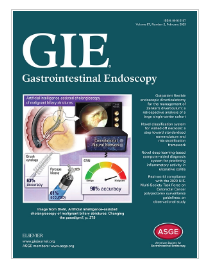 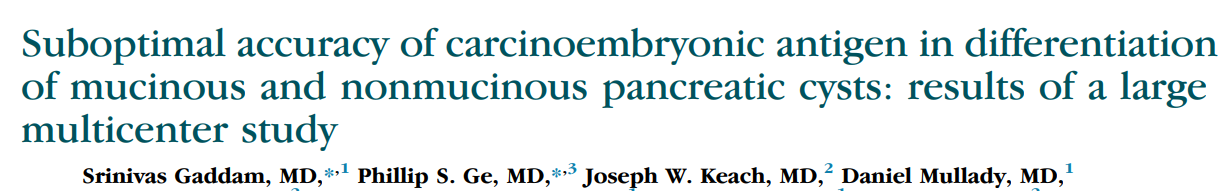 A total of 226 patients underwent surgery
150 MCNs and 76 NMCNs cases
CEA cutoff of 

105 ng/Ml: a sensitivity and specificity of 70% and 63%, respectively. 

192 ng/mL: a sensitivity of 61% and a specificity of 77% and would misdiagnose 39% of MCN cases.
Cyst fluid CEA levels have a clinically suboptimal accuracy level in differentiating MCNs from NMCNs.
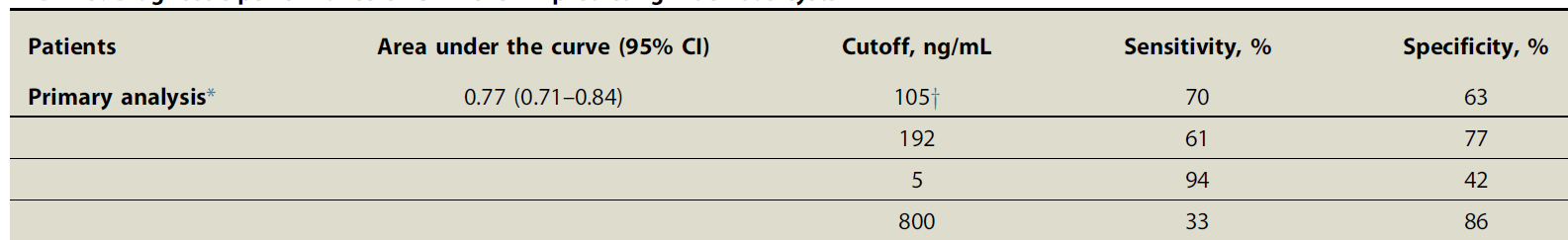 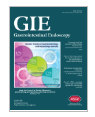 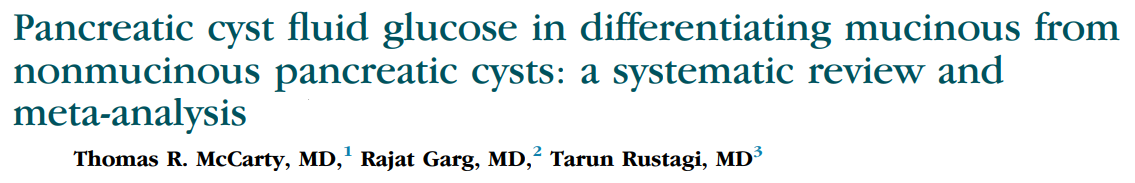 2021;94:698-712.
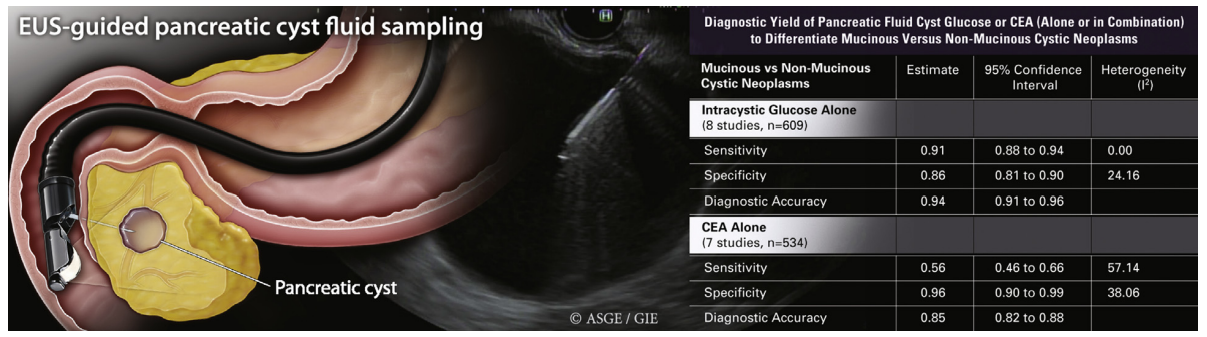 Glucose <50 mg/dl in pancreatic fluid – suggestive of mucinous lesion
The pooled sensitivity for pancreatic cyst fluid glucose was significantly higher compared with CEA alone (91% vs 56%; P < .001) with no difference in specificity (86% vs 96%; P > .05). 
Diagnostic accuracy was significantly higher for pancreatic cyst fluid glucose versus CEA alone (94% vs 85%; P < .001). Combination testing with pancreatic cyst fluid glucose and CEA did not improve the diagnostic accuracy compared with glucose alone (97% vs 94%; P > .05).
Conclusions: Low pancreatic cyst fluid glucose was associated with a high sensitivity and specificity with significantly improved diagnostic accuracy compared with CEA alone for the diagnosis of mucinous versus nonmucinous pancreatic cystic lesions.
PANCREATIC CYST
THE FUTURE = DIRECT SAMPLING AND ANALYSIS OF THE WALL
FNB of the wall
Use of beveled needle
++ for nodule and wall thickening 

Adequate material in 65 to 81% of cases
Use of confocal laser endomicroscopy probe introduced through a 19G needle
Use of micro forceps biopsy through a 19G needle
Use of a brush through a 19G needle
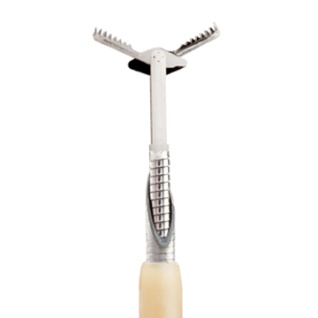 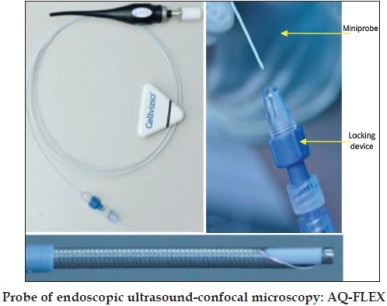 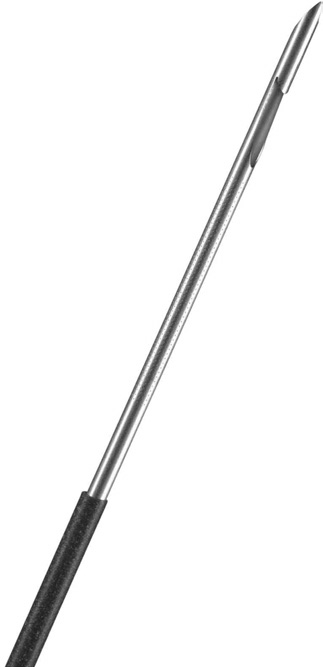 RISK OF BLEEDING !
EVALUATION IN PROGRESS…
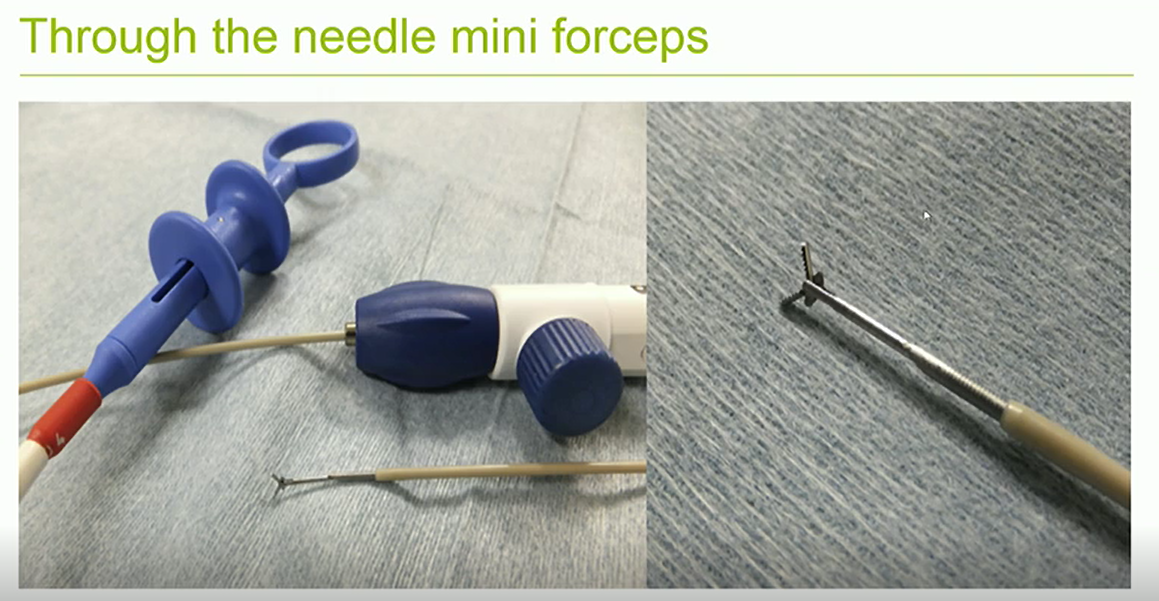 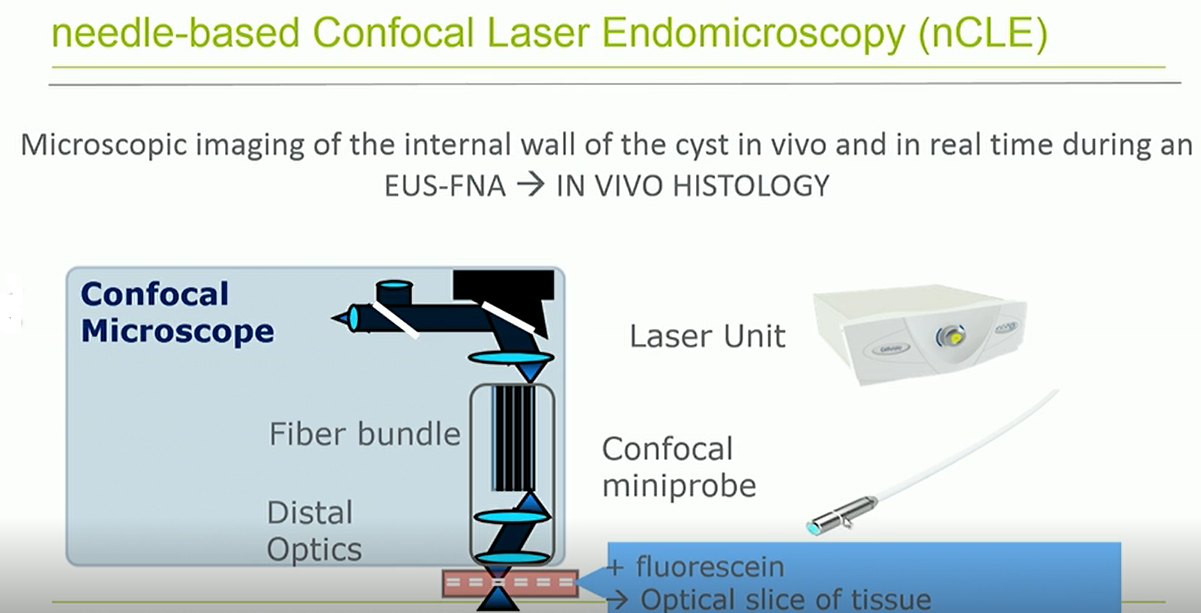 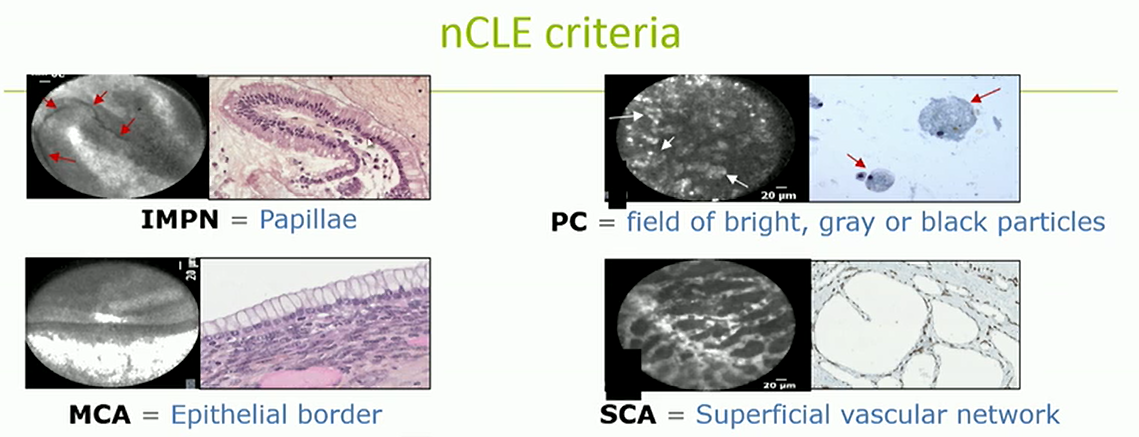 Finger like projections
Case 2
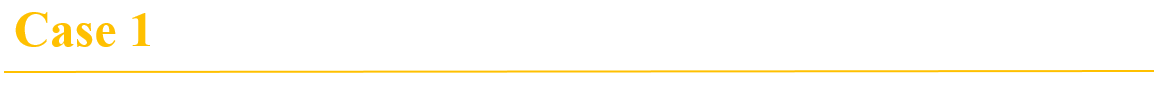 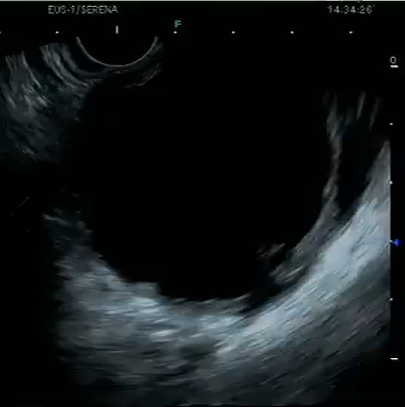 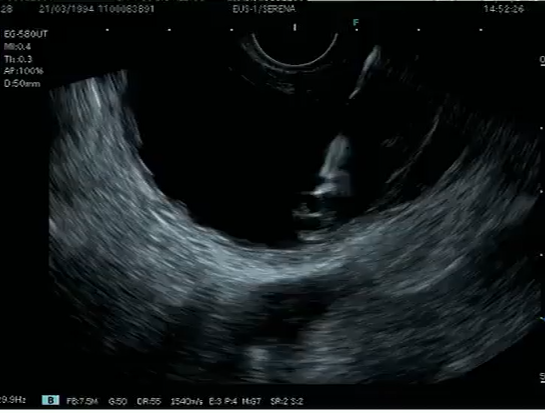 EUS + through the needle biopsy.
Unilocular cystic lesion of pancreatic body-tail, no mural nodule, no septation, no PD connection, mild (3.5mm) PD dilation in tail. 50 ml of transparent cystic fluid was obtained and was sent for cytological analysis and biochemical markers. Biopsy with microforceps was taken from the cyst wall .
Case 2
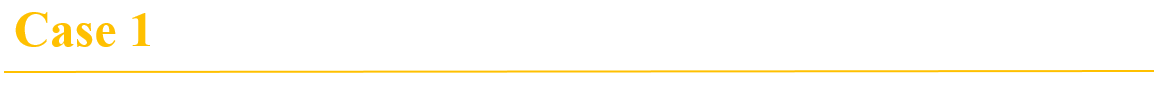 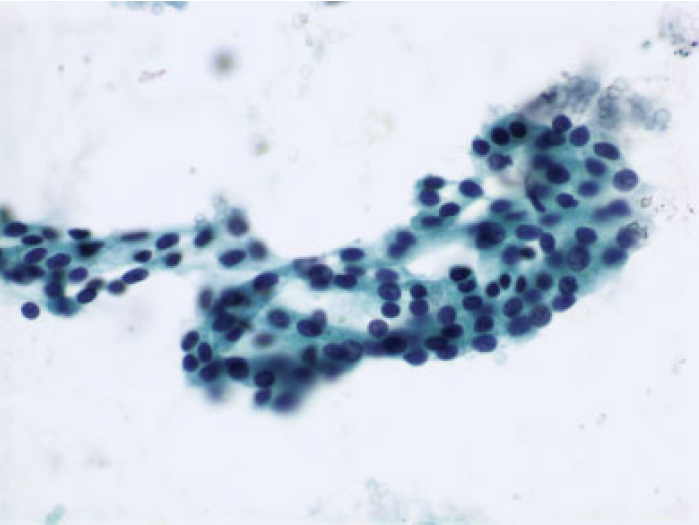 Histological evaluation:

Cuboid epithelium without malignant features, suggestive for serous cystadenoma.
Cystic fluid analysis: CEA 173, amylase 250, glucose 75
Case 2
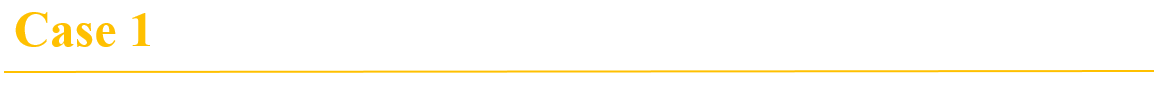 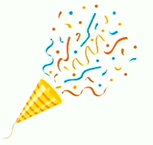 Celebrate!
Patient was fine, no pain.
But after 6months ….
…… new occurence of mild abdominal pain and dyspepsia
Case 2
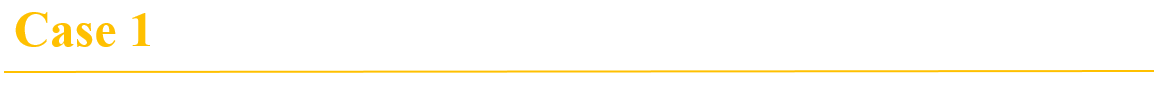 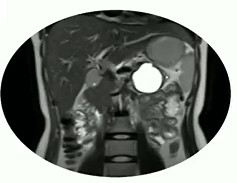 MRI:
Unilocular pancreatic cyst of the body-tail, 50*50mm, without mural nodule, with thick wall, with atrophy of the paranchyma of the pancreatic tail and with upstream dilatation of PD (4mm).
What next?
Endoscopic ultrasound + FNA
Endoscopic ultrasound + microforceps biopsy
Surgical evaluation
Follow-up
Case 2
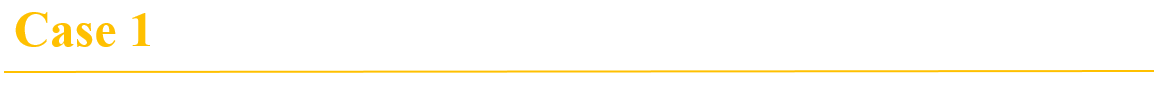 No indication for surgery (at now) due to:
Young age
Benign lesion
Few symptoms
Patient’s will
UGIE: normal, negative for helicobacter infection

Good response to PPI and low-dose nortriptyline
Case 2
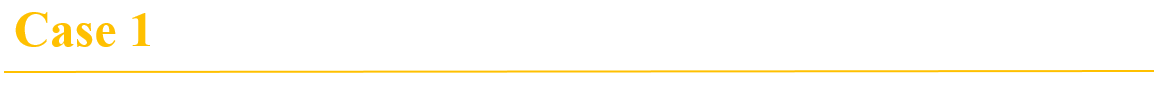 Final diagnosis
Functional dyspepsia
Recommendation
Medical follow-up
No surveillance
Case 3
Patient                               Asymptomatic 56 yr old male
                                          Hx DM type 2
                                          No familial history of pancreatic disease
                                          No smoking or alcohol abuse 

MRI/MRCP                      12mm cyst in pancreatic head 
                                          No MPD dilatation, no nodule

Serum CA 19.9                 15U/ml
Case 3
Small unspecified cyst
EUS?
Follow or neglect?
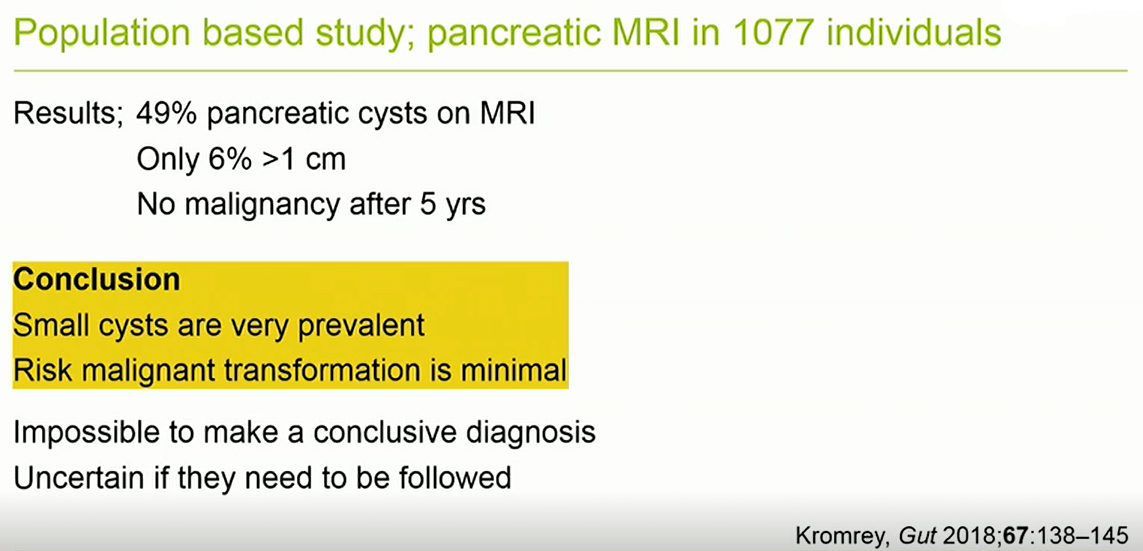 Kromery. GUT 2018;67:138-145
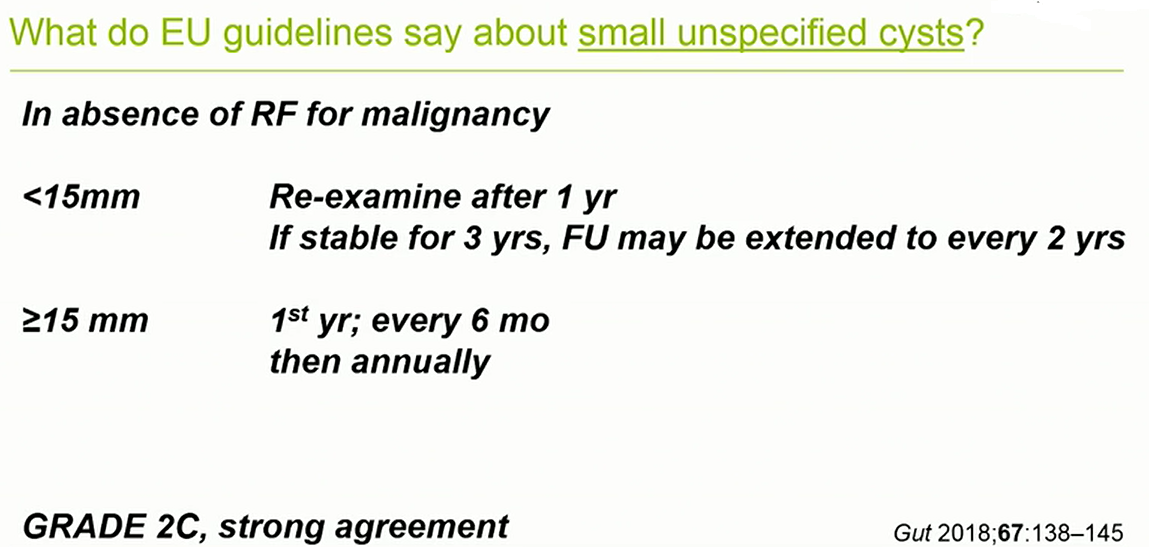 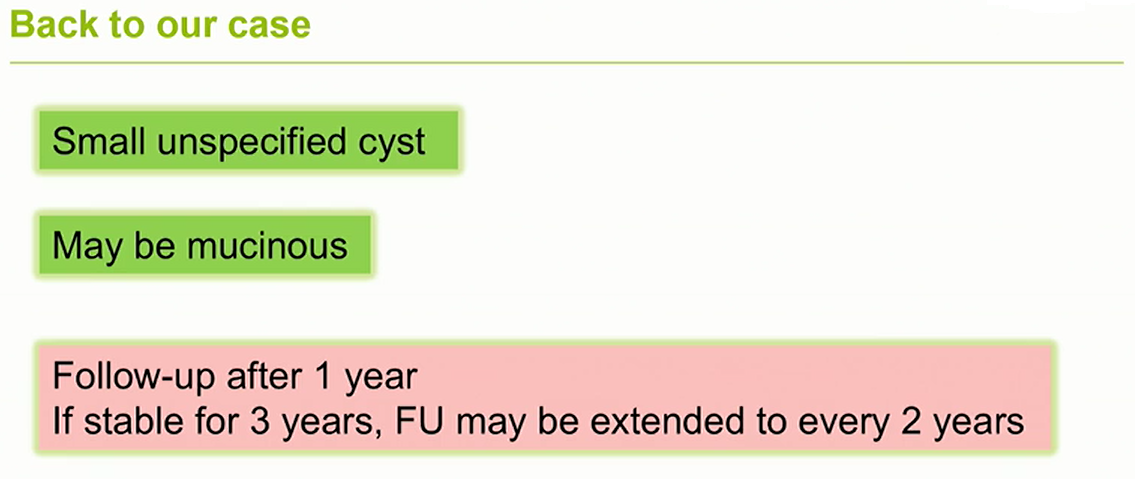 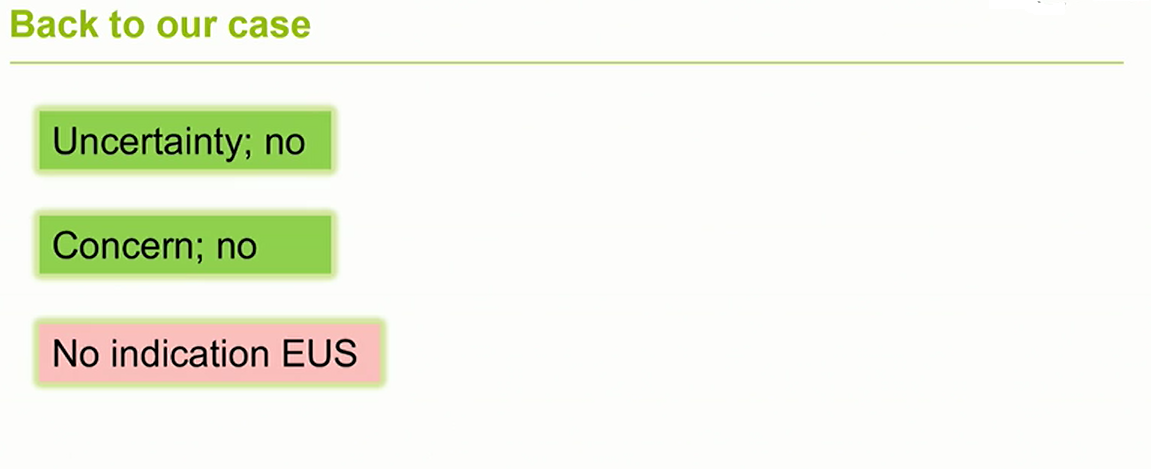 Case 4
Patient                           70 yr old male
                                      Hx of myocardial infarction
                                      Asymptomatic

MRI/MRCP                   2.3 cm cyst in uncinate process
                                       Connected to MPD
                                       No PD dilatation, no solid components

Serum CA19.9               22 U/ml
Case 4
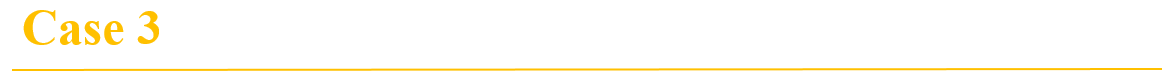 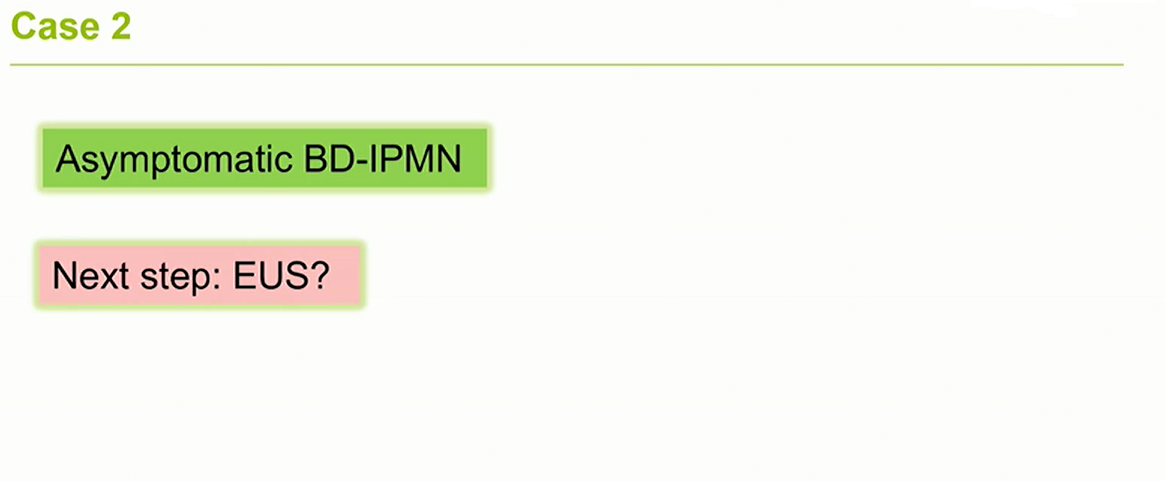 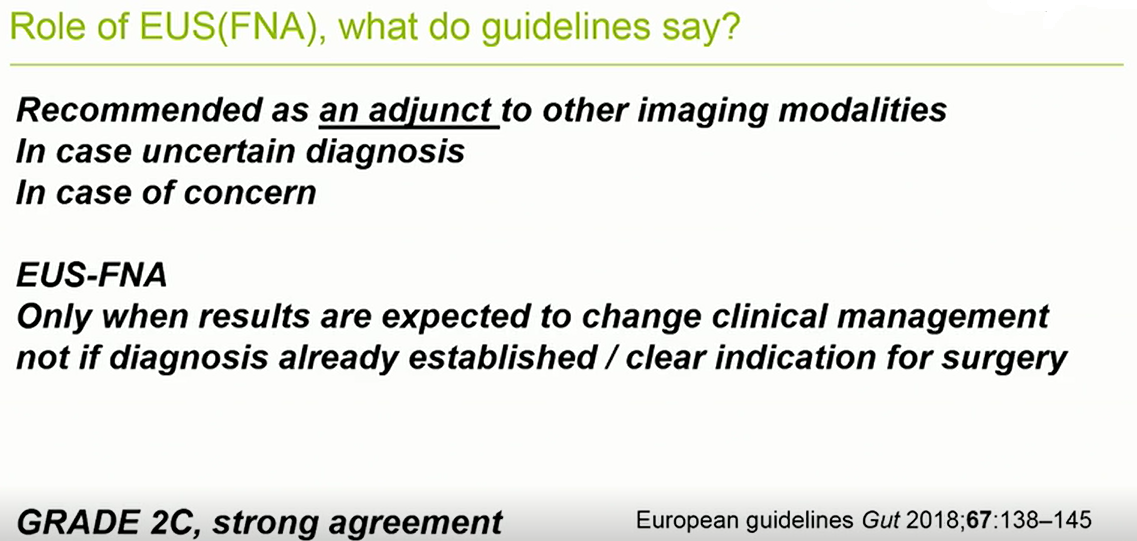 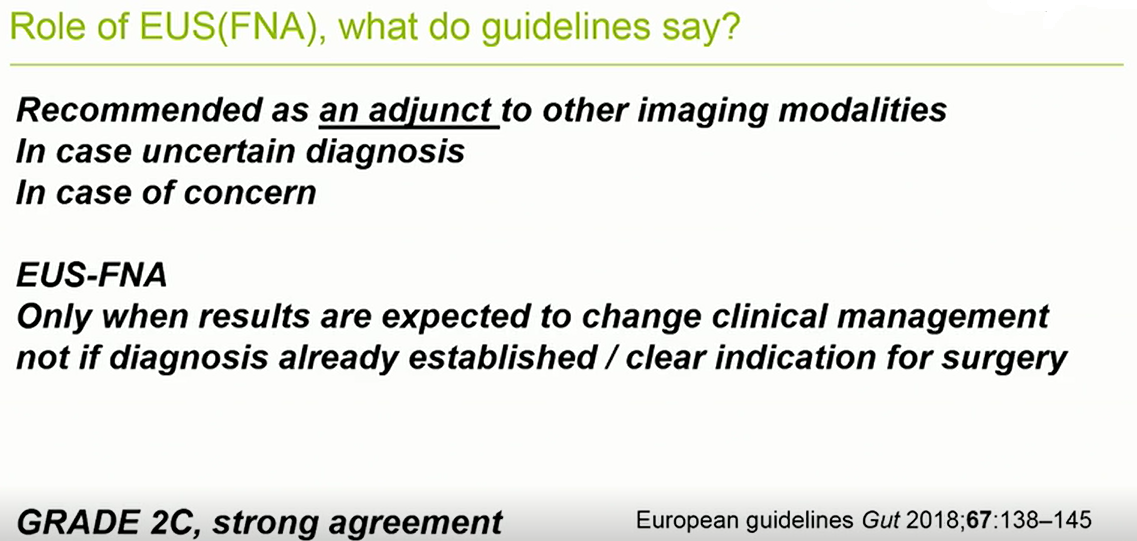 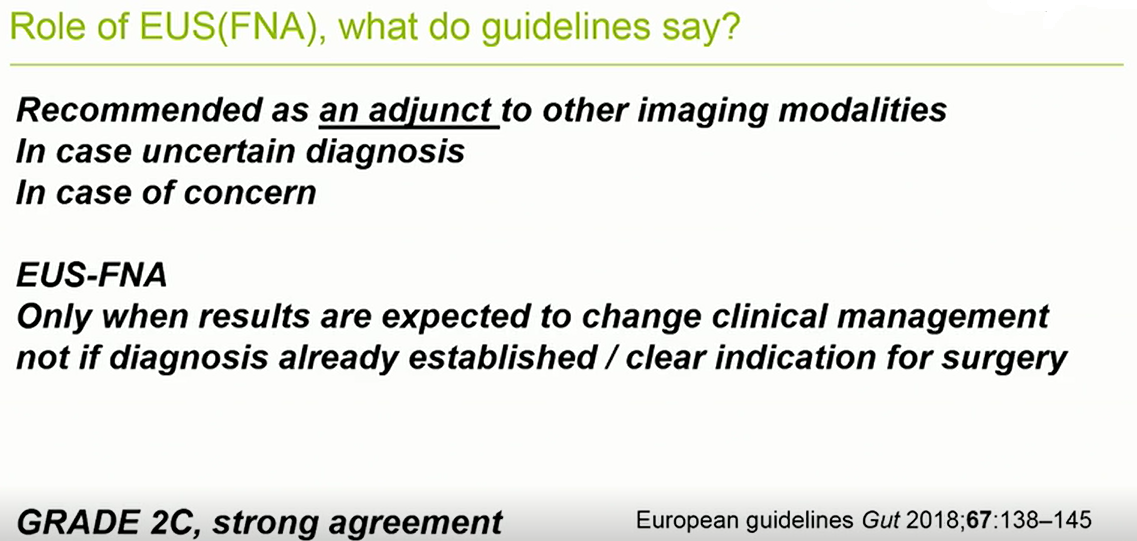 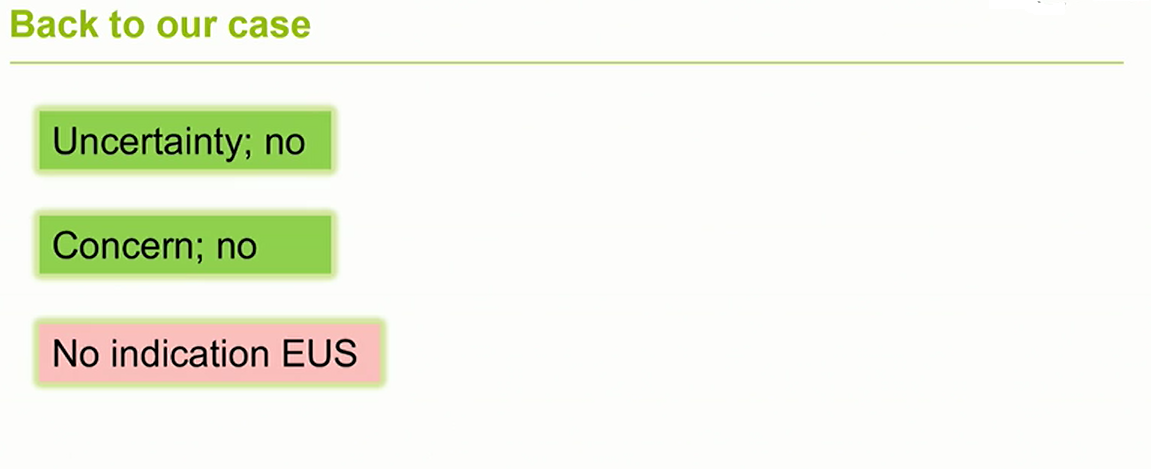 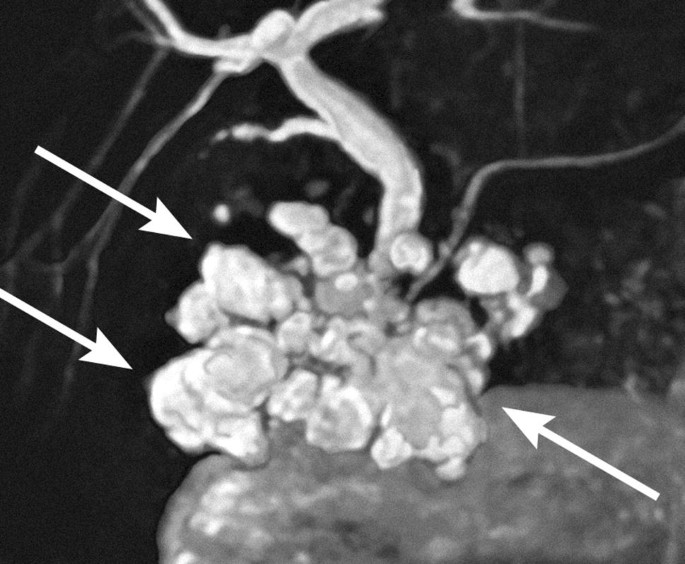 Call the surgeon *
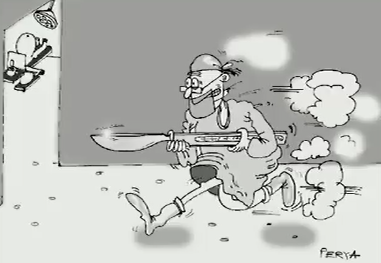 * To “watch the movie” together
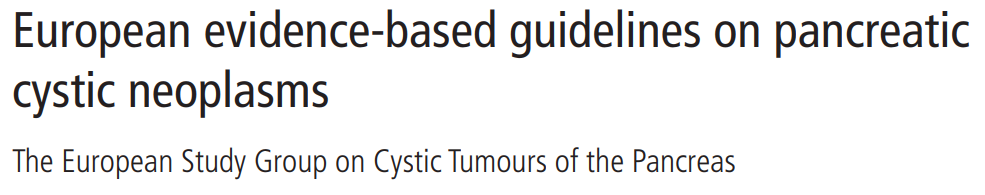 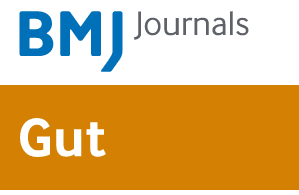 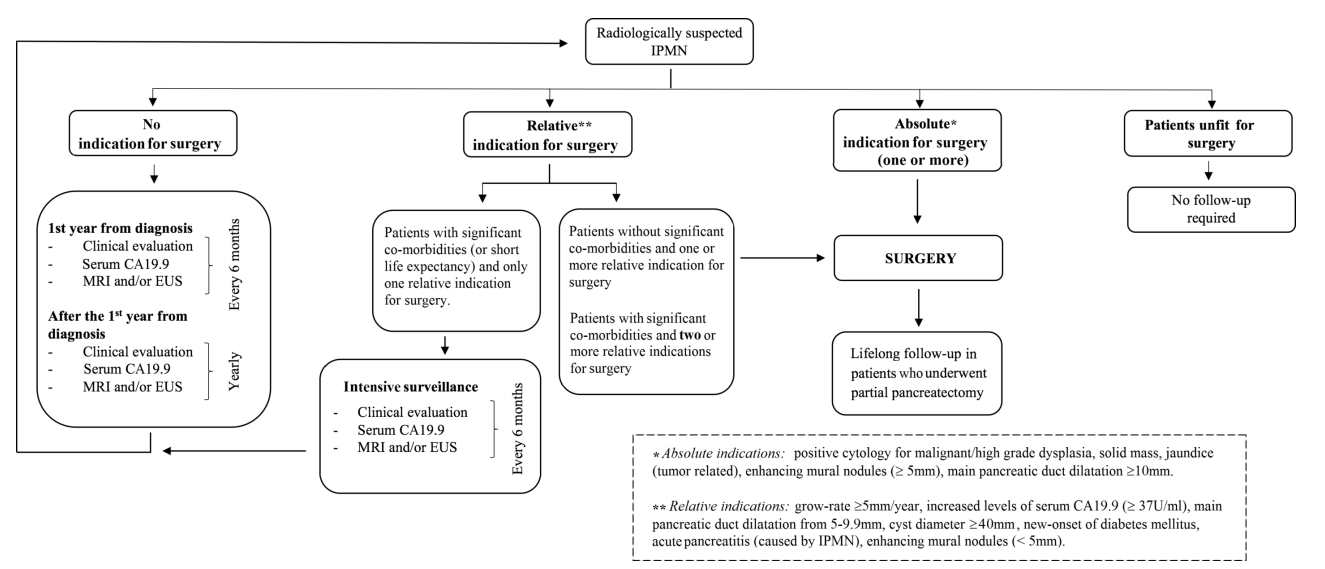 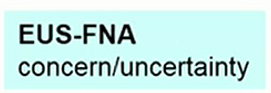 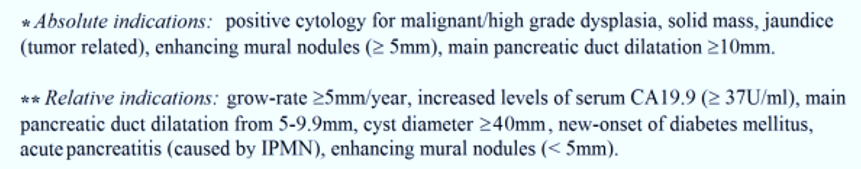 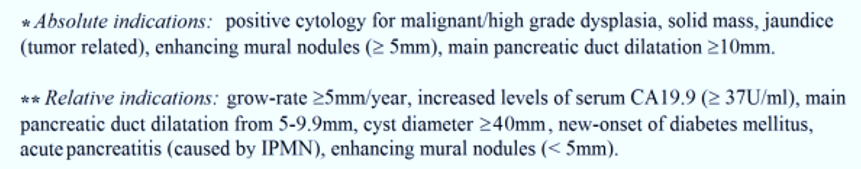 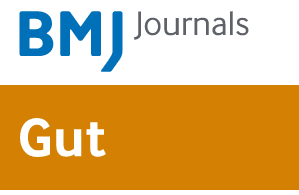 The current strategy (only for IPMN)
High risk:
Enhancing mural nodule (≥ 5 mm)
MPD dilatation ≥10 mm
Jaundice (tumor related)
Solid mass
Positive cytology
Low risk:
No worrisome features or 
high risk stigmata
Intermediate risk:
Size ≥ 4cm
Grow-rate ≥ 5mm/yr
New onset of diabetes mellitus
Acute pancreatitis (caused by IPMN)
CA 19.9 >37 U/mL (if no jaundice)
Enhancing mural nodule (<5 mm)
MPD dilatation between 5 and 9.9 mm
Closely observe or operate if presumed risk of malignancy outweights the risk of surgery
Endoscopic ultrasonography ± FNA
If uncertainty/concern
Operate if fit for surgery
Observe and lengthen interval if stable
Discontinue FU after 5 years if stable and ≤ 15mm?
FU after partial pancreatectomy
FU after partial pancreatectomy
The European Study Group on Cystic Tumours of the Pancreas. Gut 2018;67:789–804.
Case 4
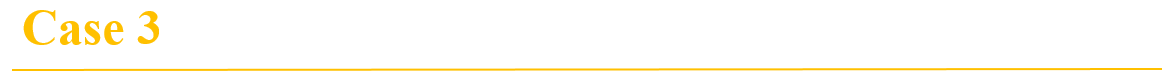 1 yr later:
Only change: cyst size 3cm
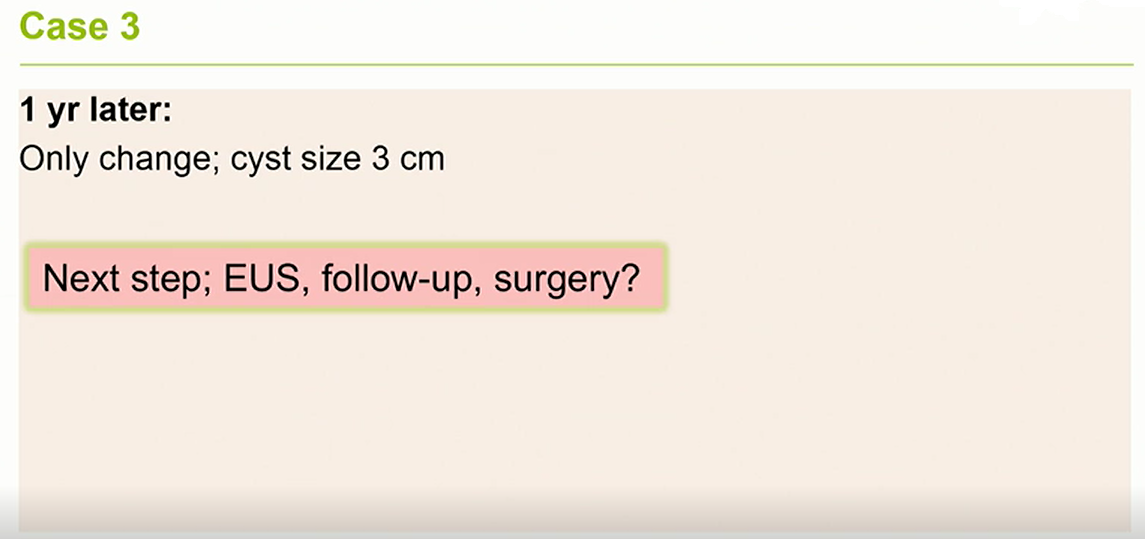 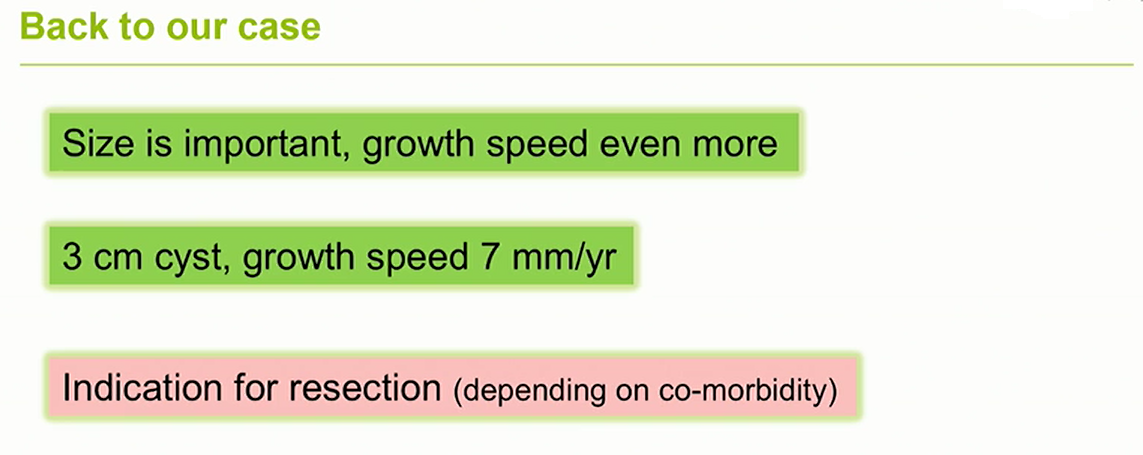 Malignant predictors in BD-IPMNs during follow-up
Growth rate
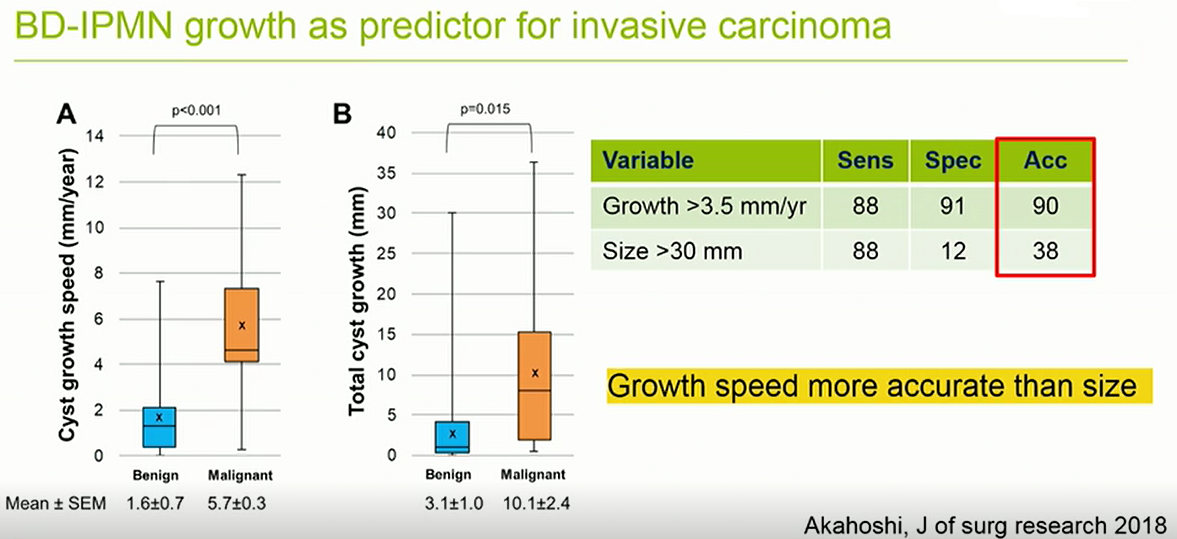 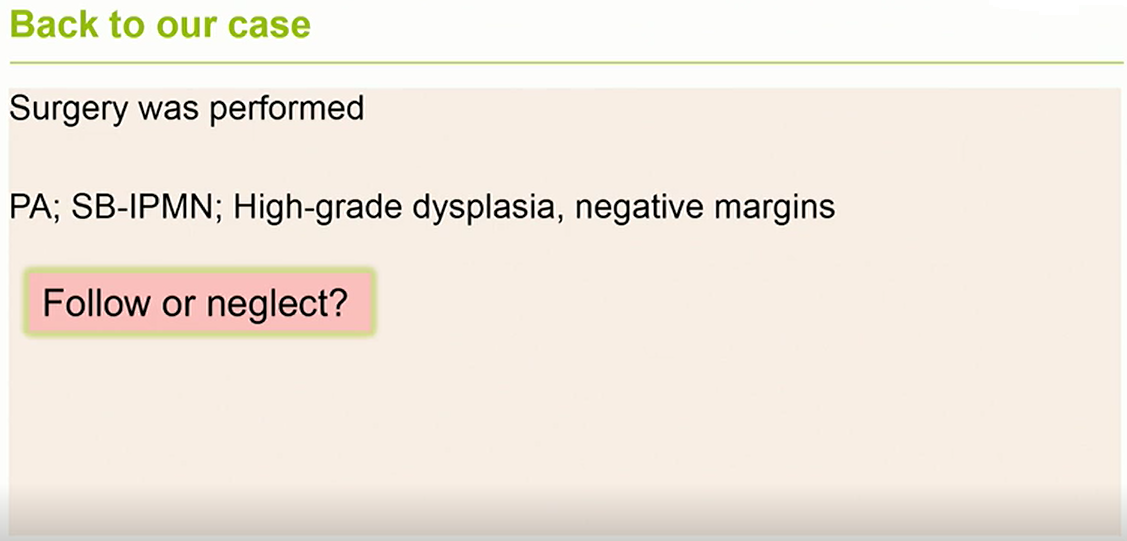 Surgery was performed

IPMN-BD; High grade dysplasia; negative margins
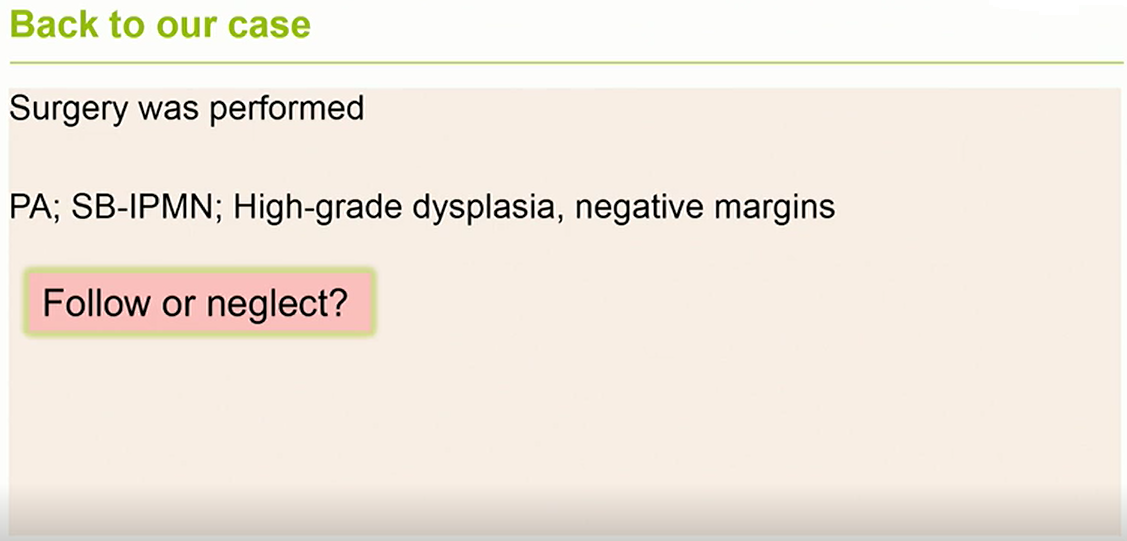 Recurrence of BD-IPMN after surgery
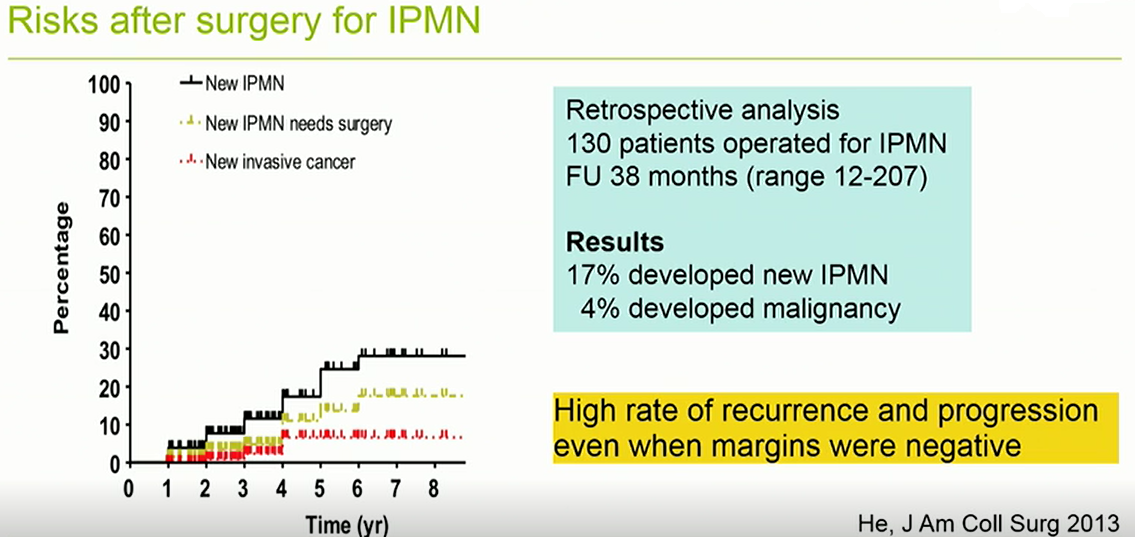 Recurrence of BD-IPMN after surgery
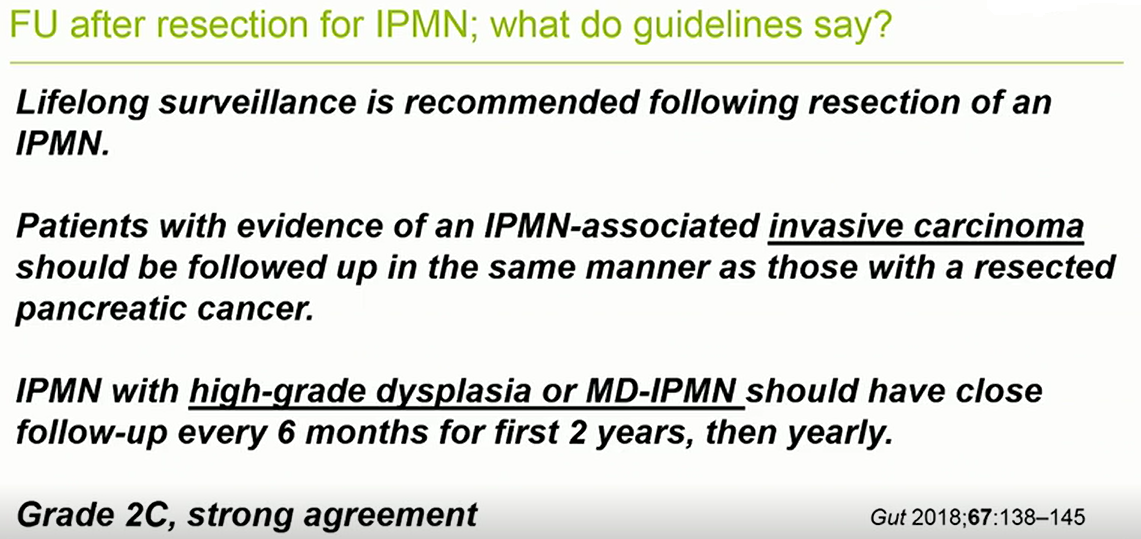 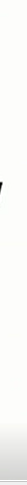 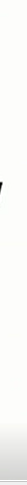 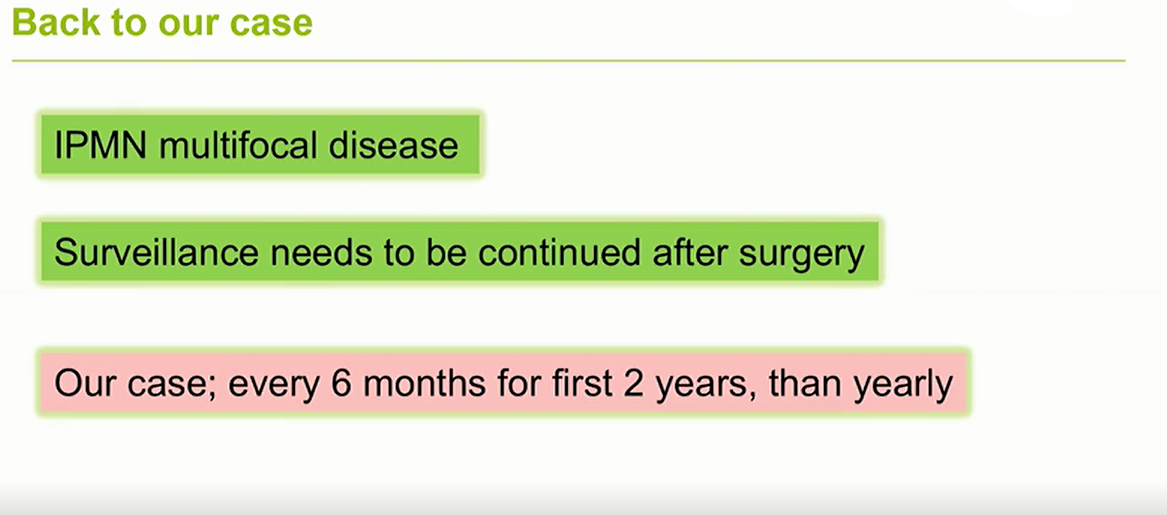 Case 5
Patient                               40 yr female
                                          Abdominal pain and weight loss

MRI/MRCP                      3cm macrocystic cyst in pancreatic tail
                                          Thick wall, eggshell calcifications
                                          No communication to PD, No nodules

Serum CA19-9                  6 U/ml
Case 5
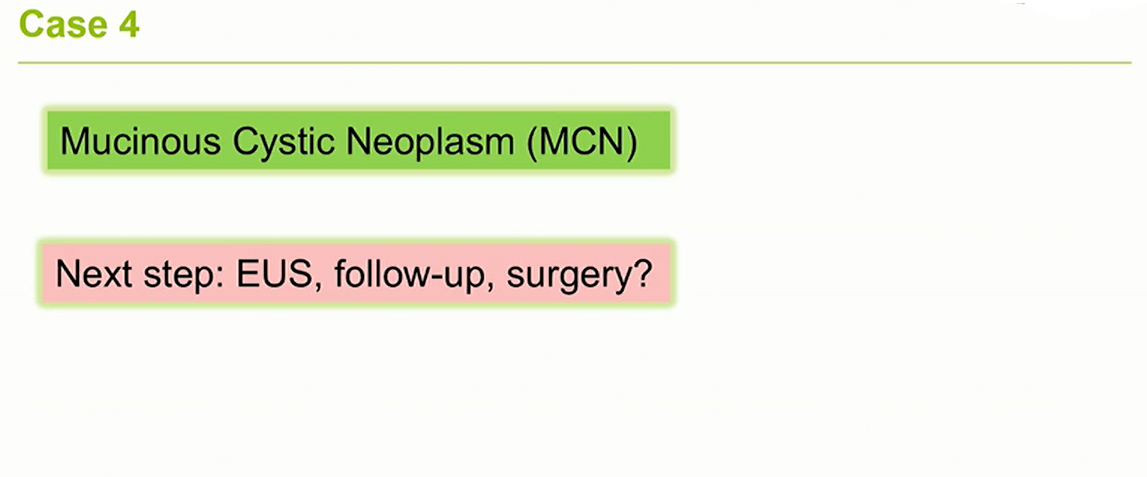 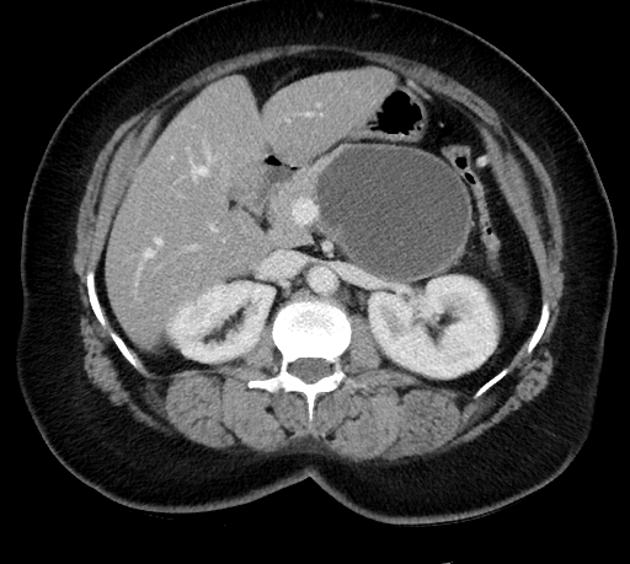 Mucinous cystadenoma
Always* call the surgeon!
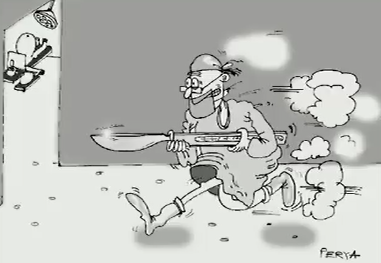 * Sure?
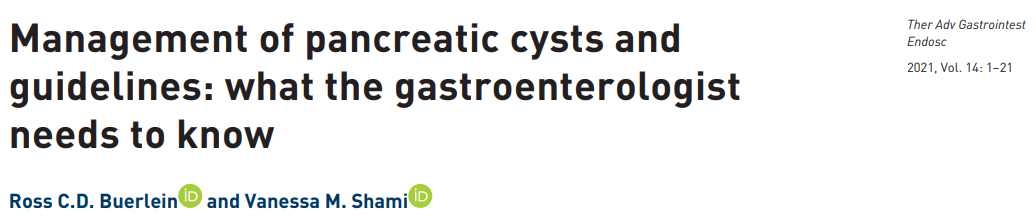 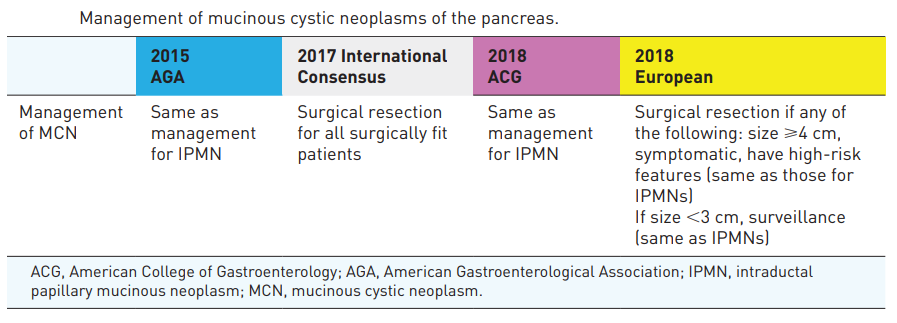 Actual malignancy risk of either operated or non-operated presumed mucinous cystic neoplasms of the pancreas under surveillance
In the absence of these features, the incidence of malignancy is negligible, favouring surveillance in selected patients given the low risk of malignancy and the high rate of misdiagnosis.
424 observed MCNs


Only 1/10 of resected MCNs is malignant:

Mural nodules (OR 27.8)
Size ≥5 cm (OR 13.4)
Ca 19-9 increase (OR 3.9)
Surveillance seems a good option when:

No mural nodule

cyst< <5cm

Normal Ca19-9
Br J Surg 2021; 108(9): 1097-1108.
Actual malignancy risk of either operated or non-operated presumed mucinous cystic neoplasms of the pancreas under surveillance
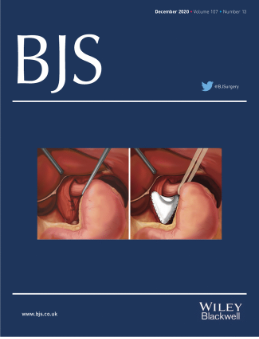 Why should we postpone surgery:

(usually) young age
(usually) no symptoms
Postoperative morbidity/mortality
Risk of diabetes
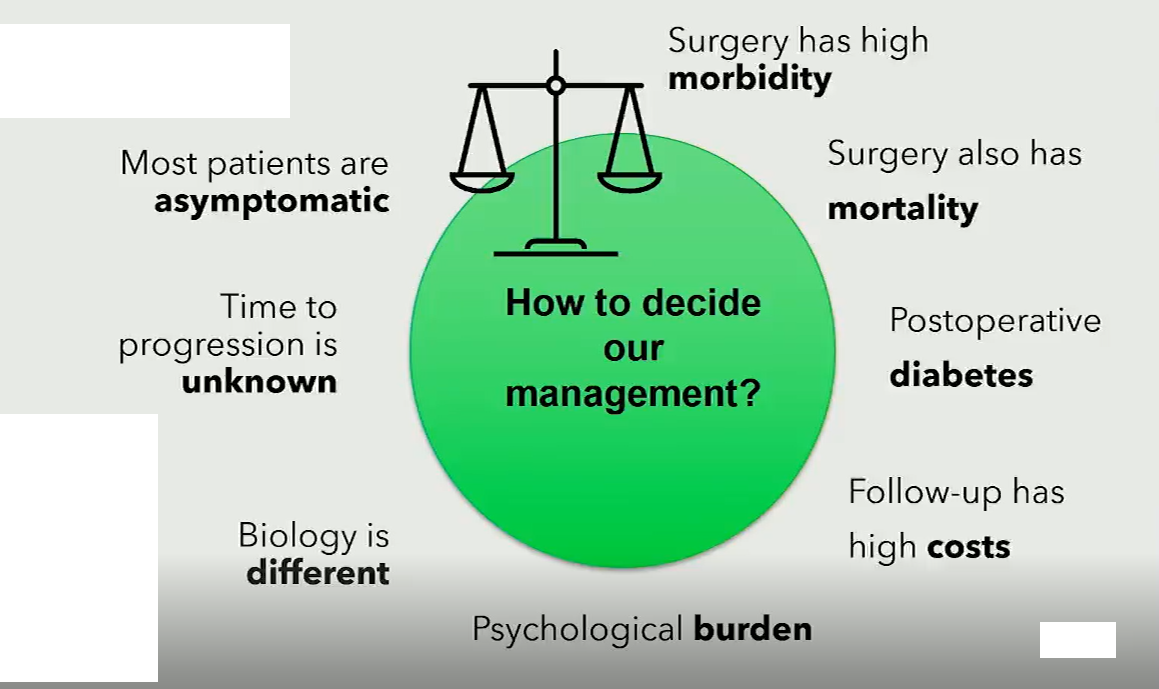 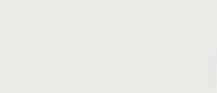 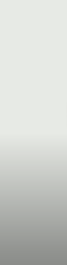 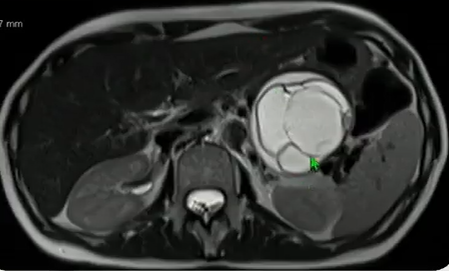 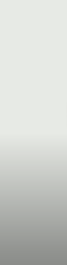 Br J Surg 2021; 108(9): 1097-1108.
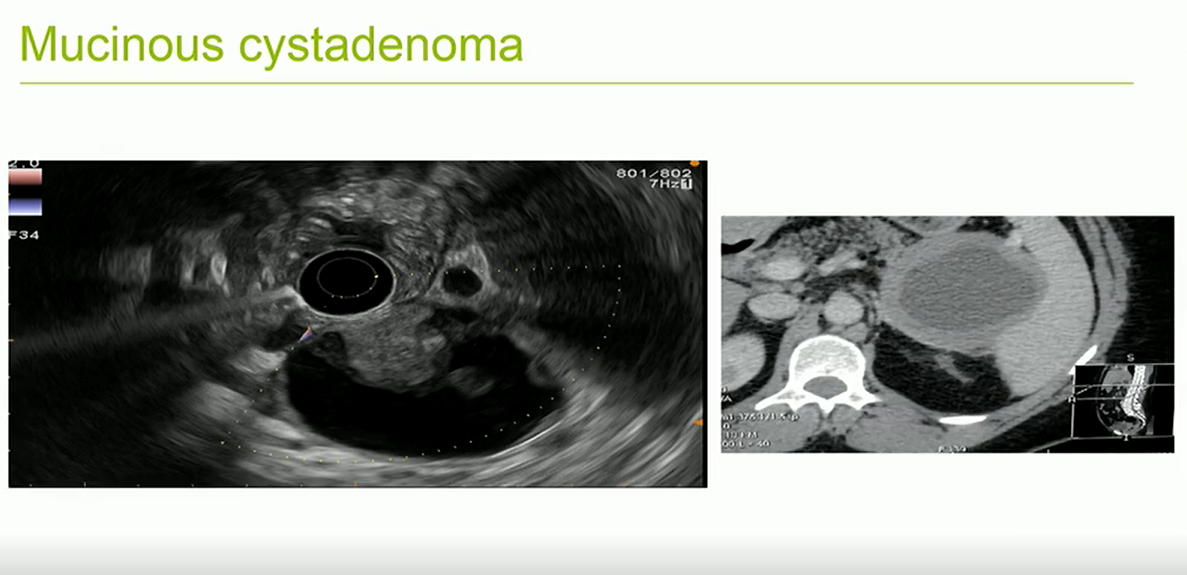 Please call the surgeon!
MCN at radiology
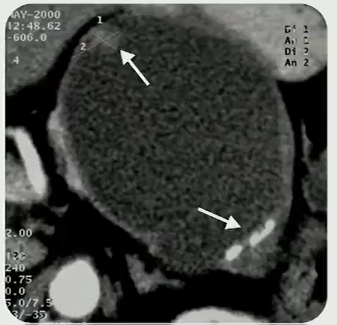 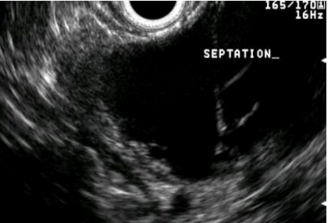 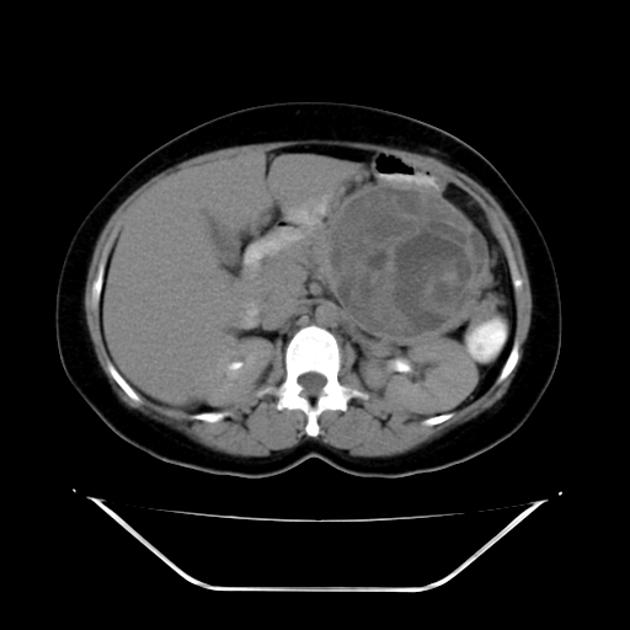 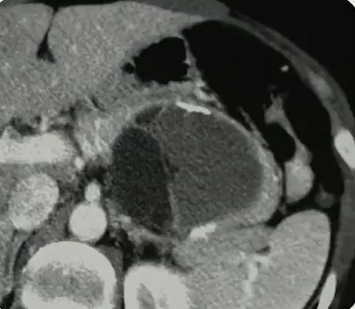 Please call the surgeon!
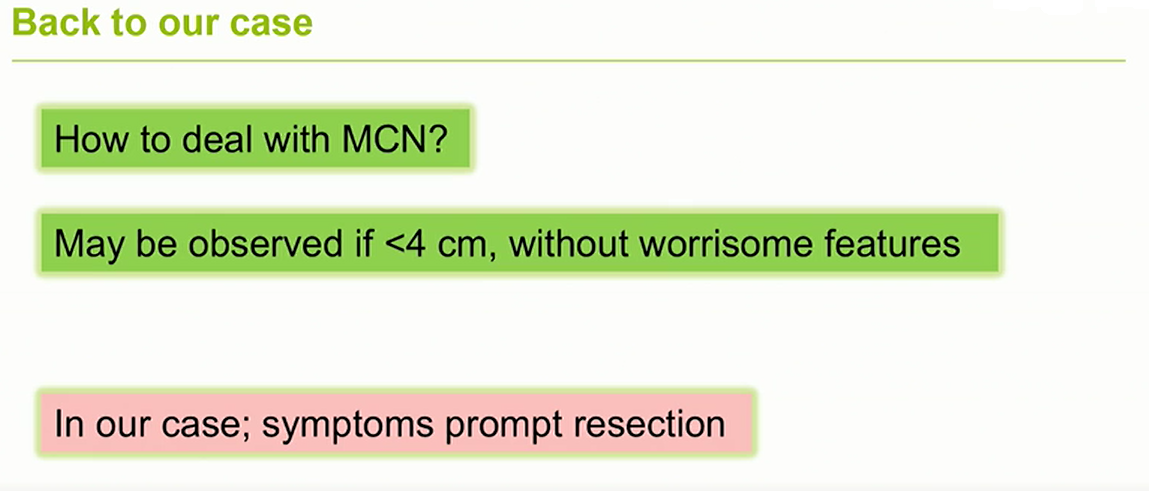 Case 6
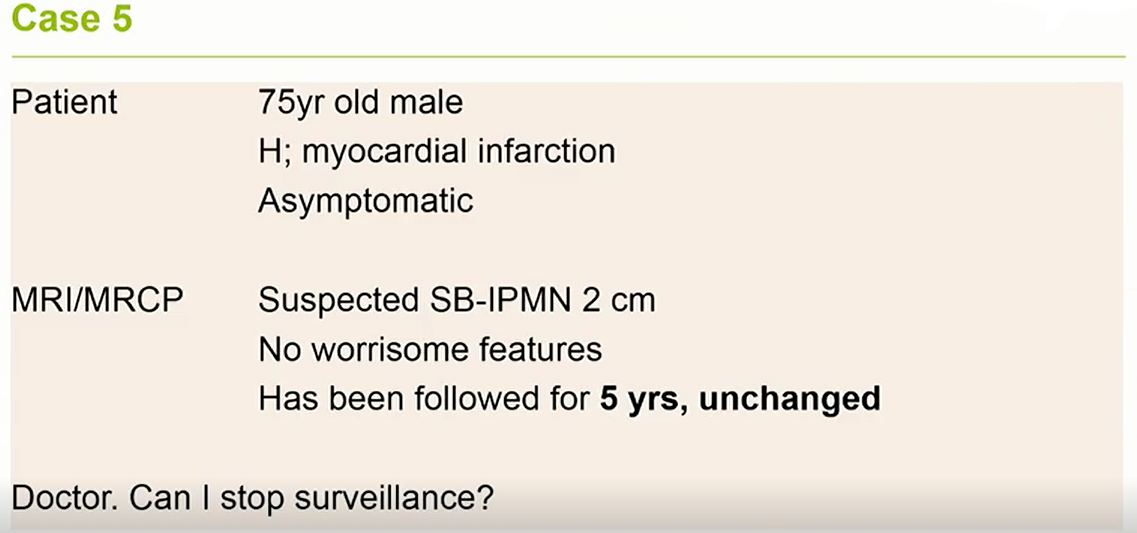 Patient                       A 43-year-old woman
                                  abdominal pain

US                             a hypoechoic lesion in the tail of the pancreas


CA 19-9                     43 U/ml
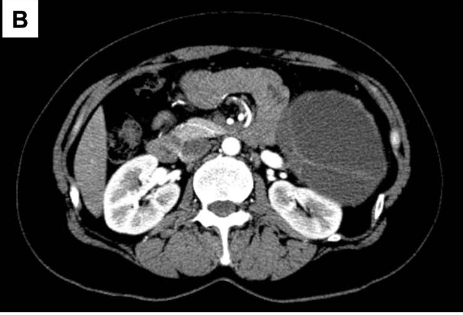 The large cystic lesion in the pancreatic tail. The wall and septum show enhancement.
Case 6
Next step: EUS, surgery, follow-up?
Case 6
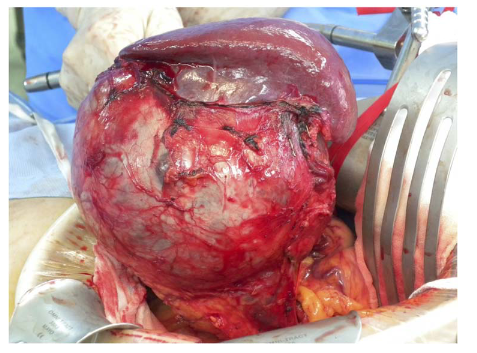 Directly underwent surgery
Final diagnosis: Mucinous cystic neoplasm with low-grade dysplasia
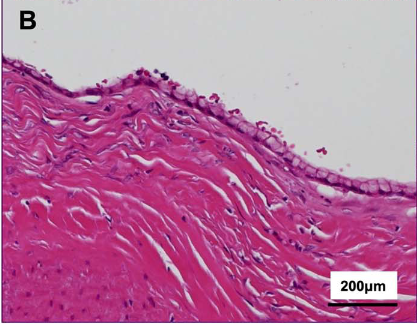 Case 7
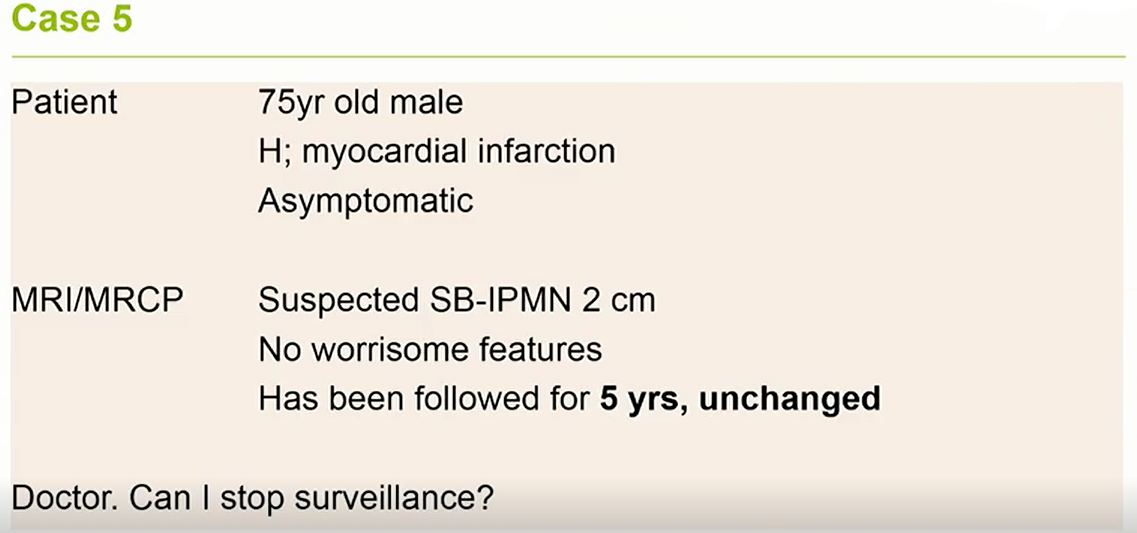 Patient                       A 53-year-old woman
                                  Nonspecific abdominal pain

US                             A anechoic lesion in the body of the pancreas


CA 19-9                     33 U/ml
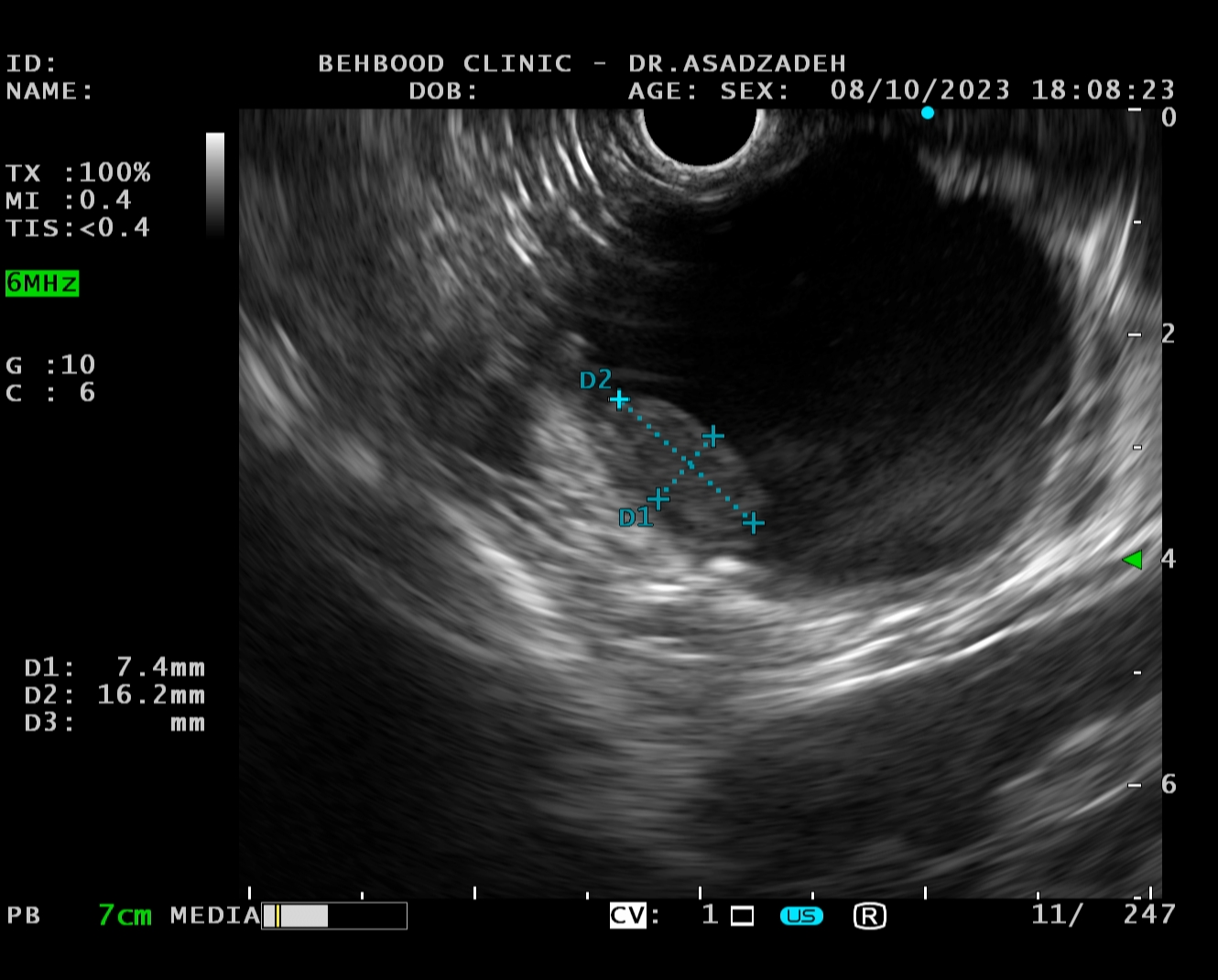 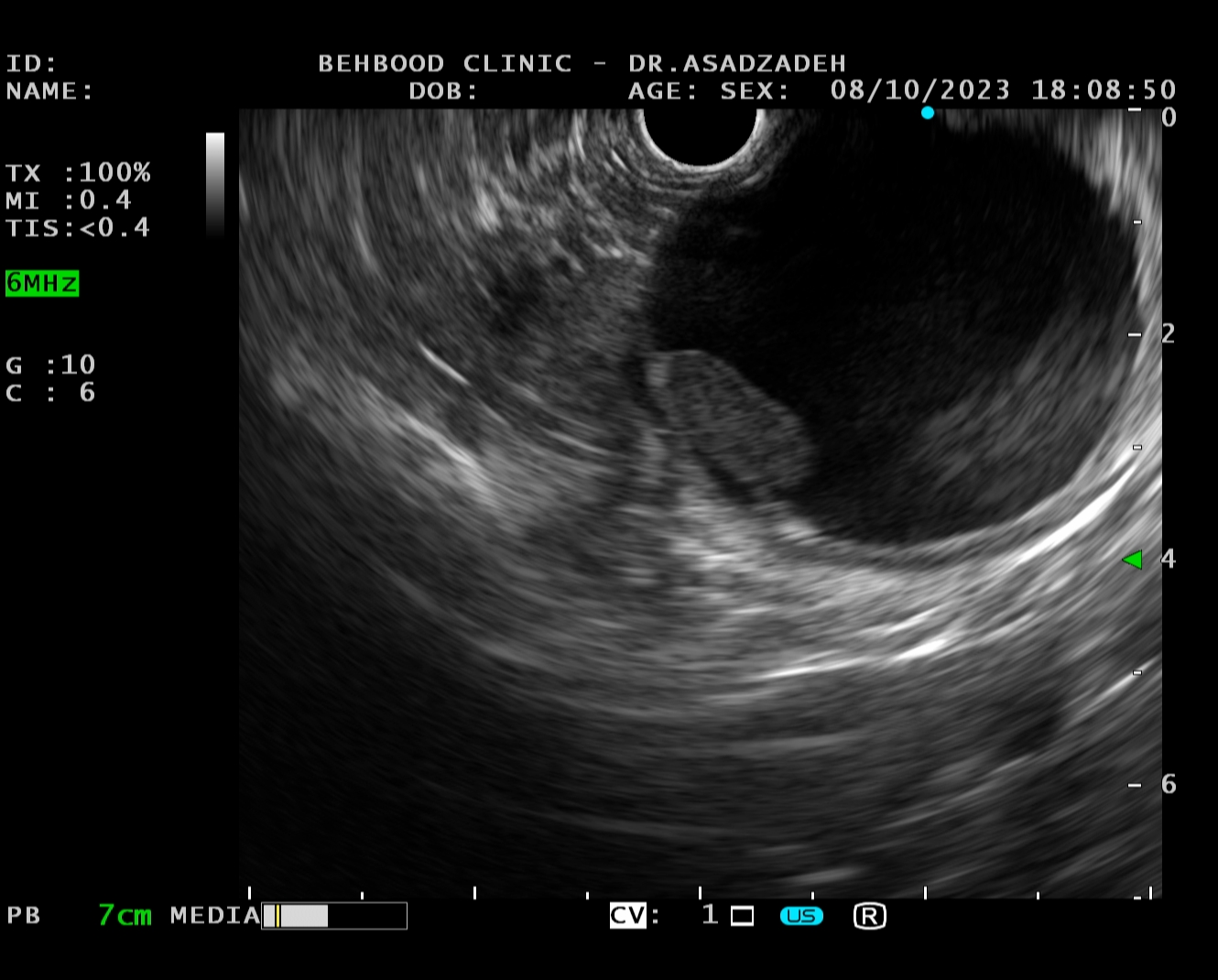 Dr Sadeghi
48mm
Mural nodule
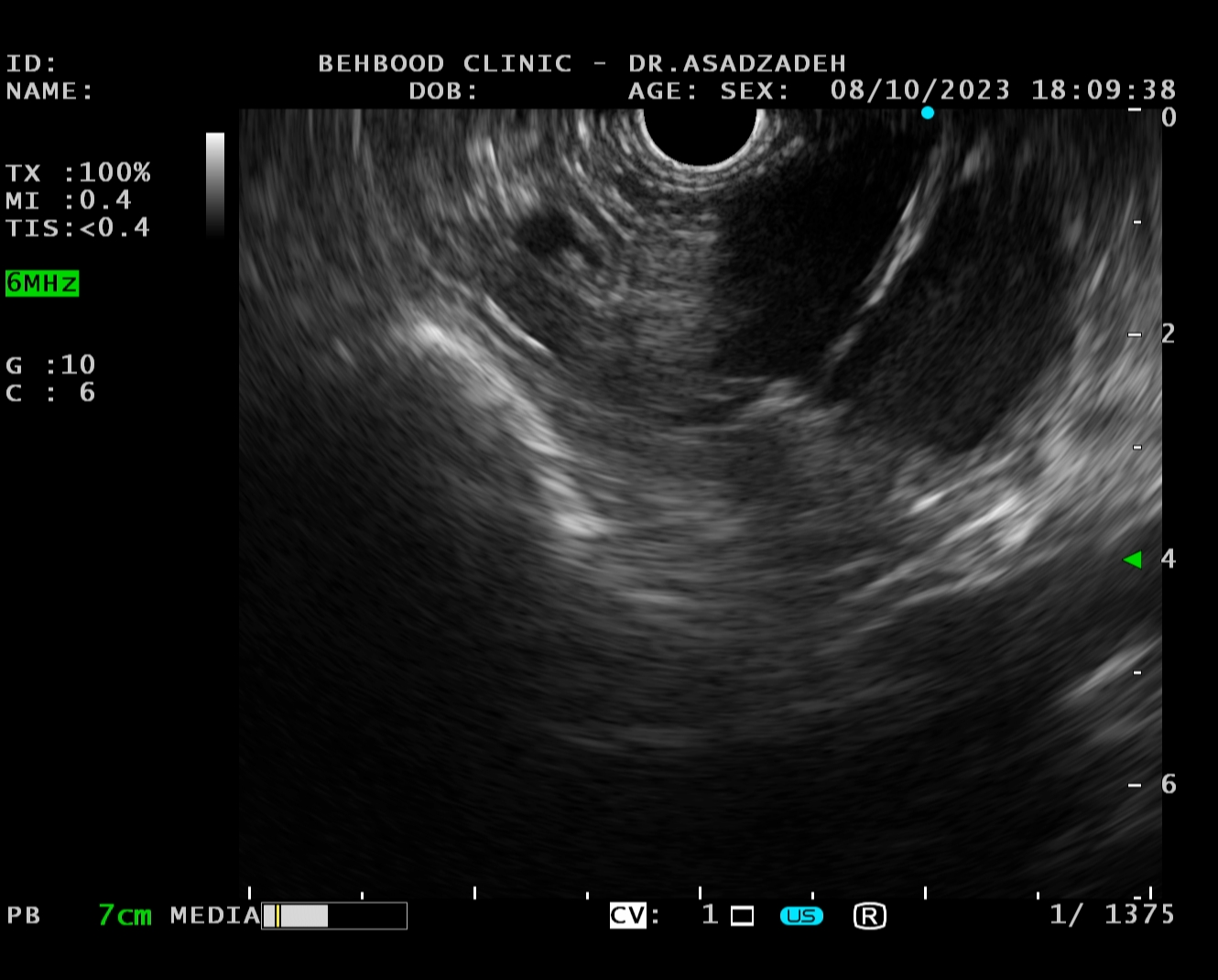 Septations
Case 7
Next step: EUS, surgery, follow-up?
Malignant predictors in mucinous neoplasms
Mural nodule
Mucus
Echogenic lesion (tissue)
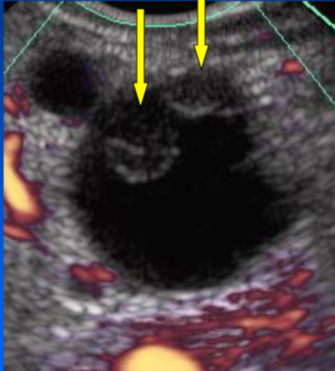 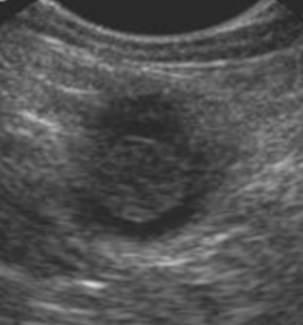 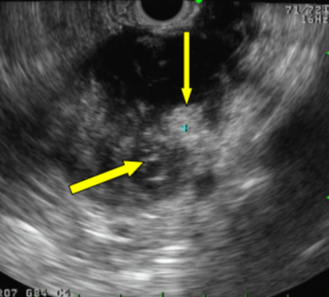 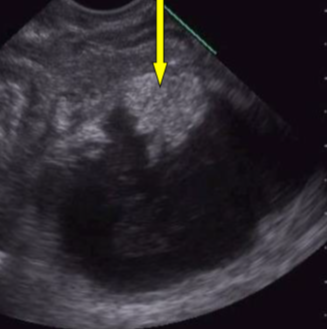 Hypoechoic compared with adjacent soft tissue
Smooth edge
Hyperechoic rim
Hyperechoic compared with adjacent soft tissue
Irregular edge
Hyperechoic rim absent
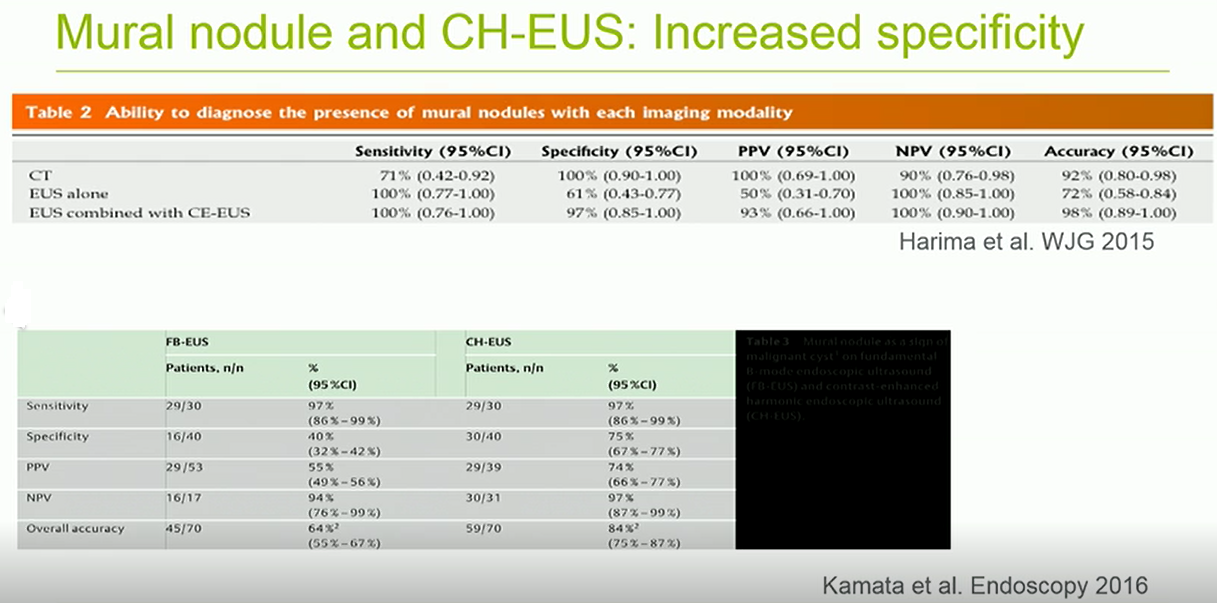 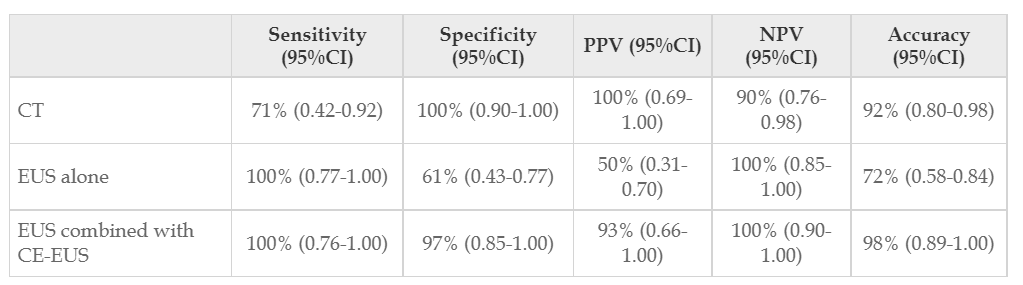 Harima et al. WJG 2015
Enhanced mural nodule
Mucus
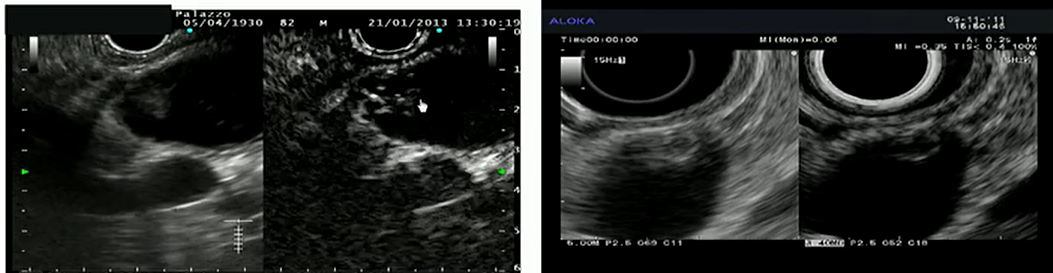 Malignant predictors in mucinous neoplasms
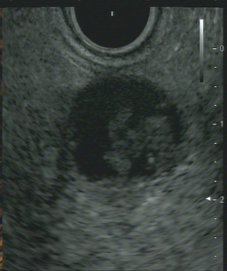 Mural nodule
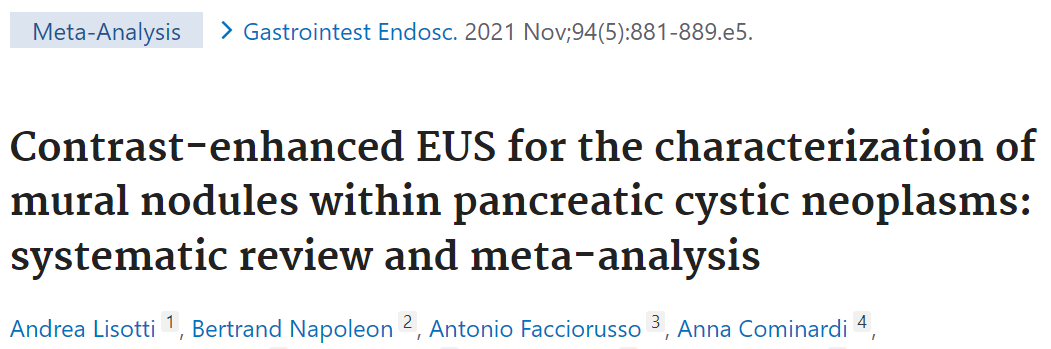 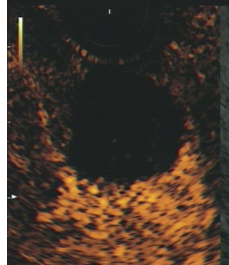 Greatest performance of CE-EUS
In characterizing mural nodules:

Sensitivity = 97%
Specifity = 90%
Diagnostic accuracy = 89%
No need for biopsy to substantiate surgical indication
Mucin
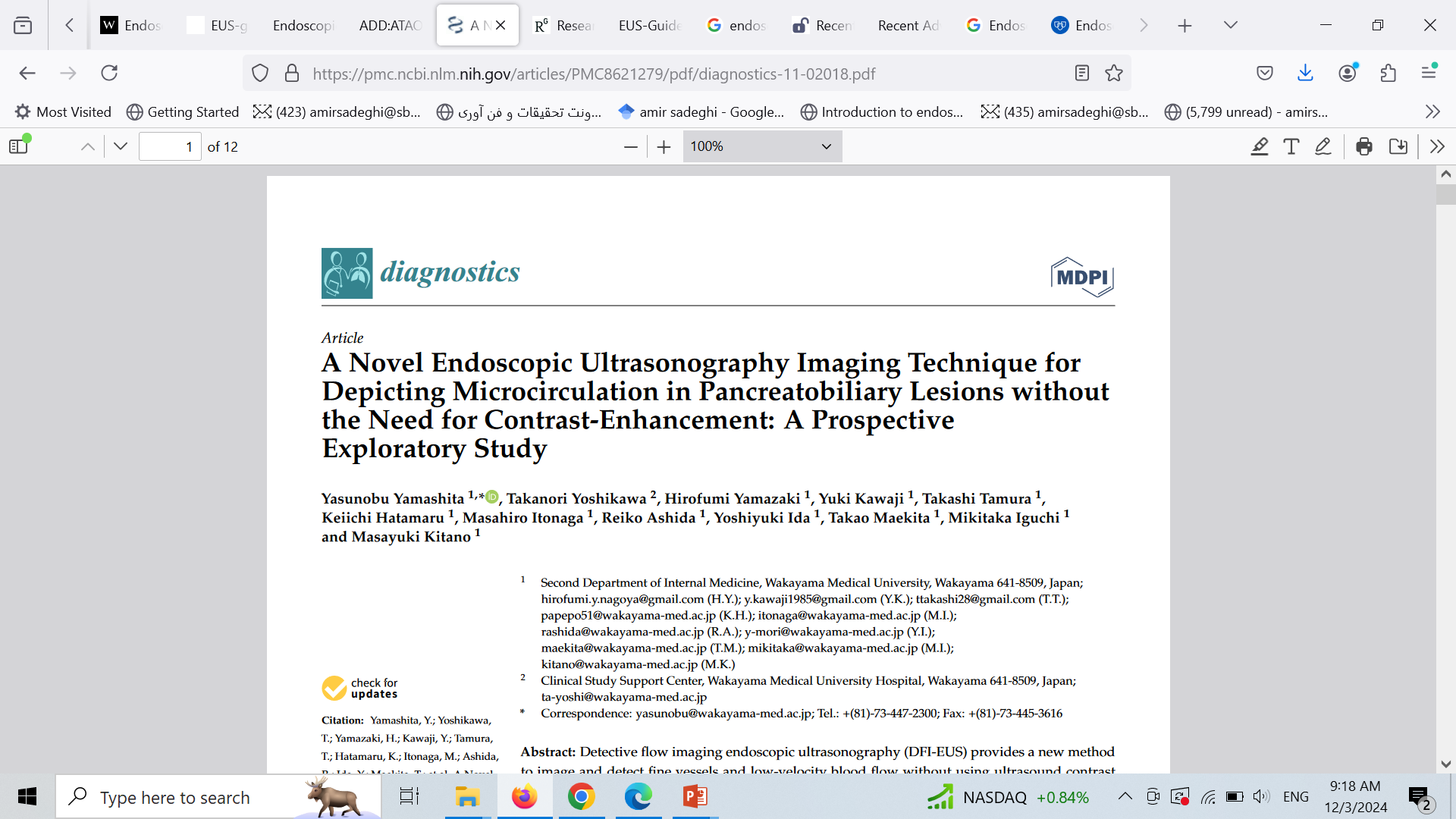 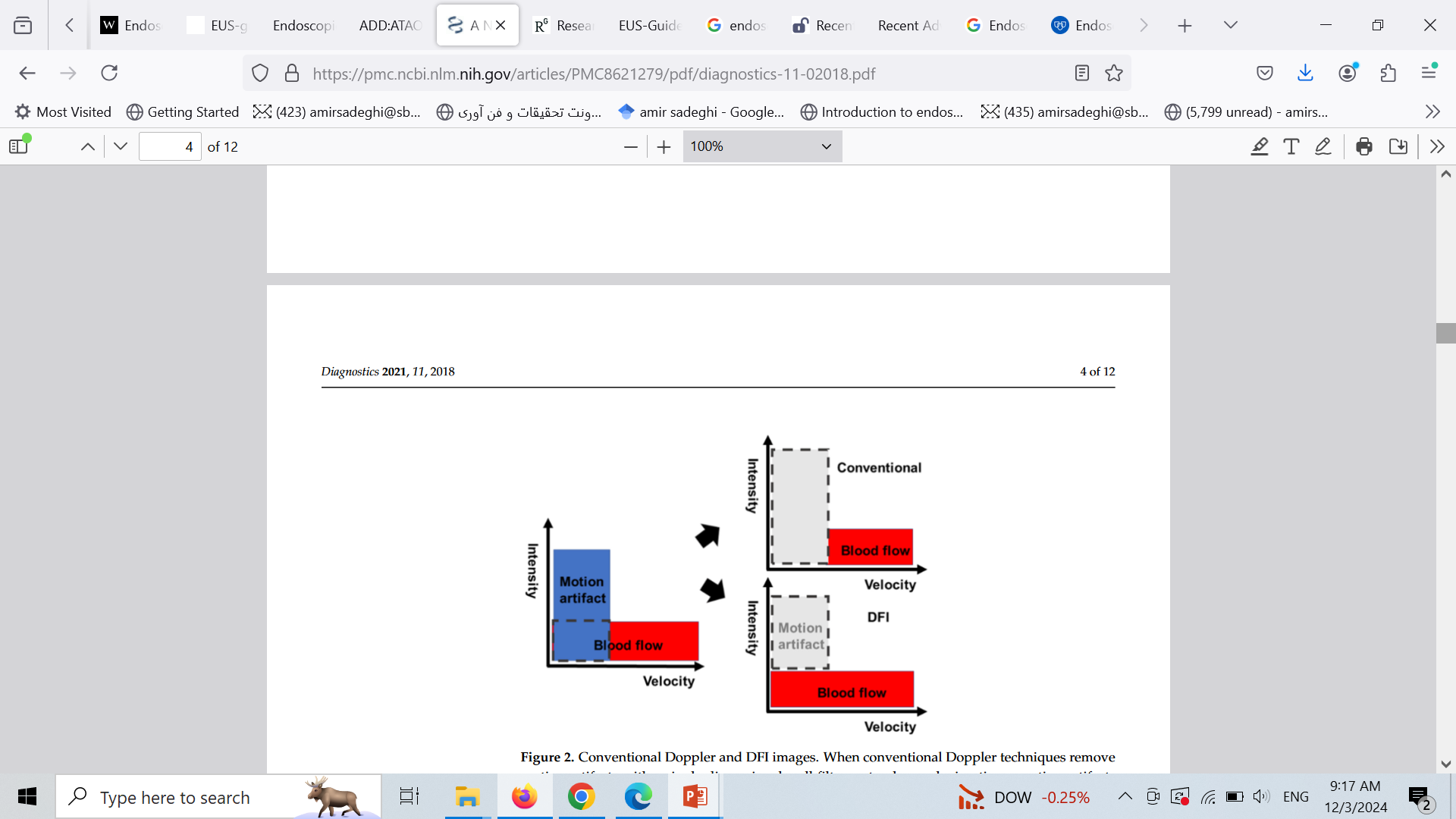 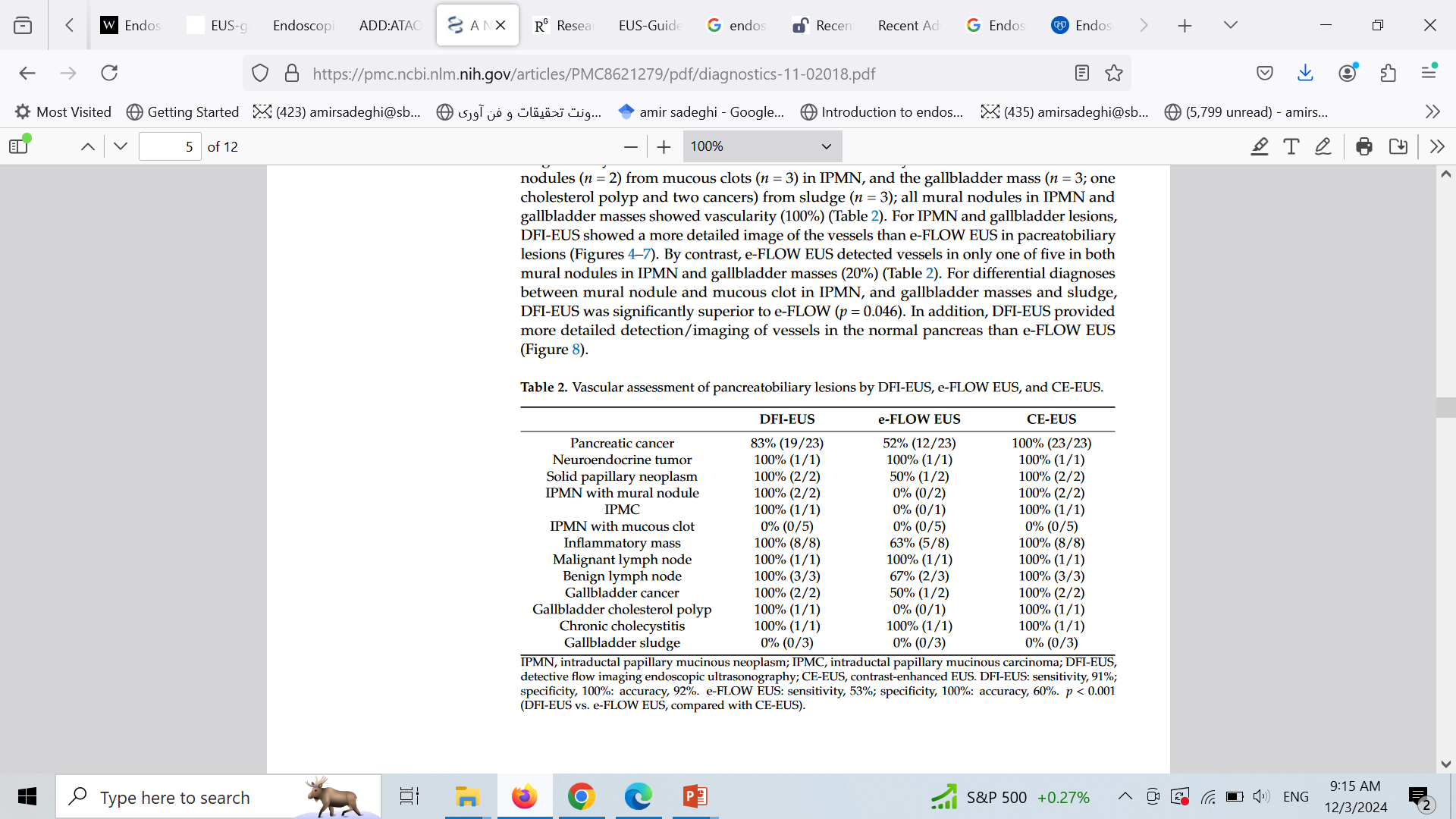 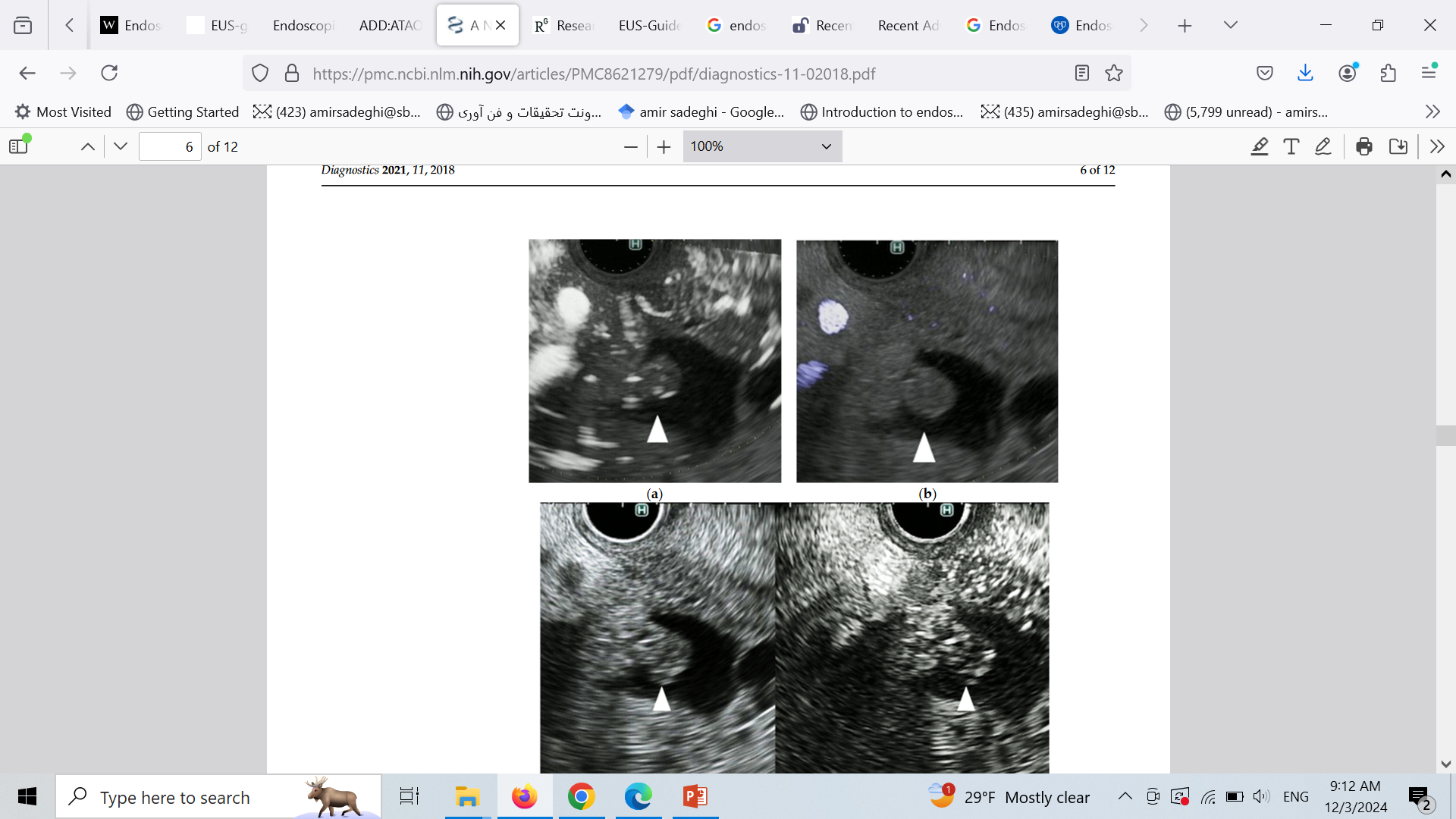 DFI-EUS
Case 7
Directly underwent surgery
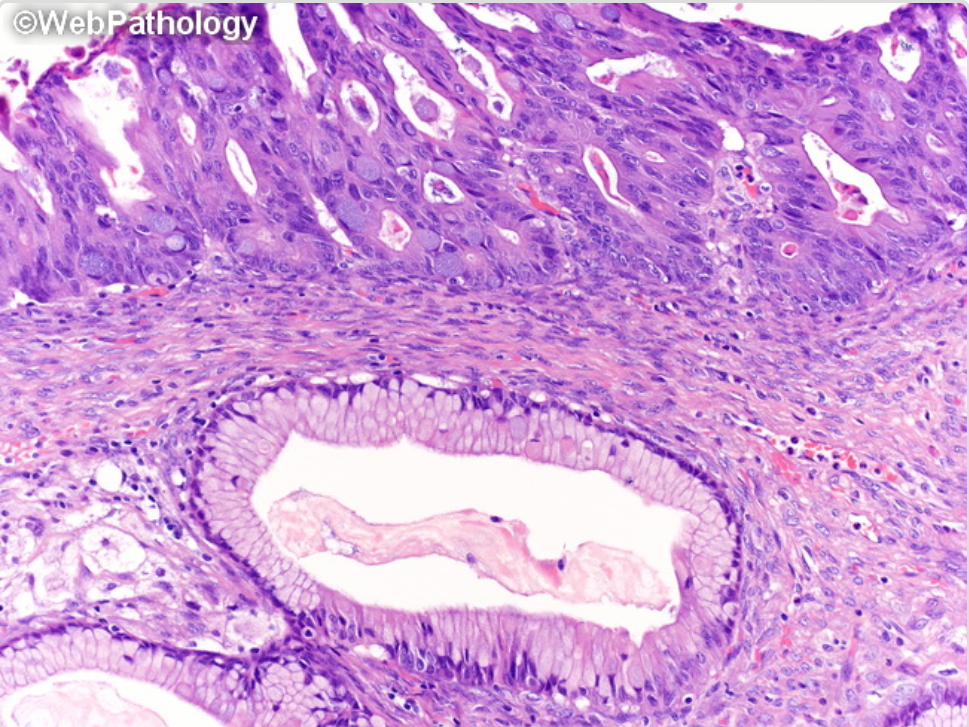 Final diagnosis: Mucinous cystic neoplasm with high-grade dysplasia
Case 8
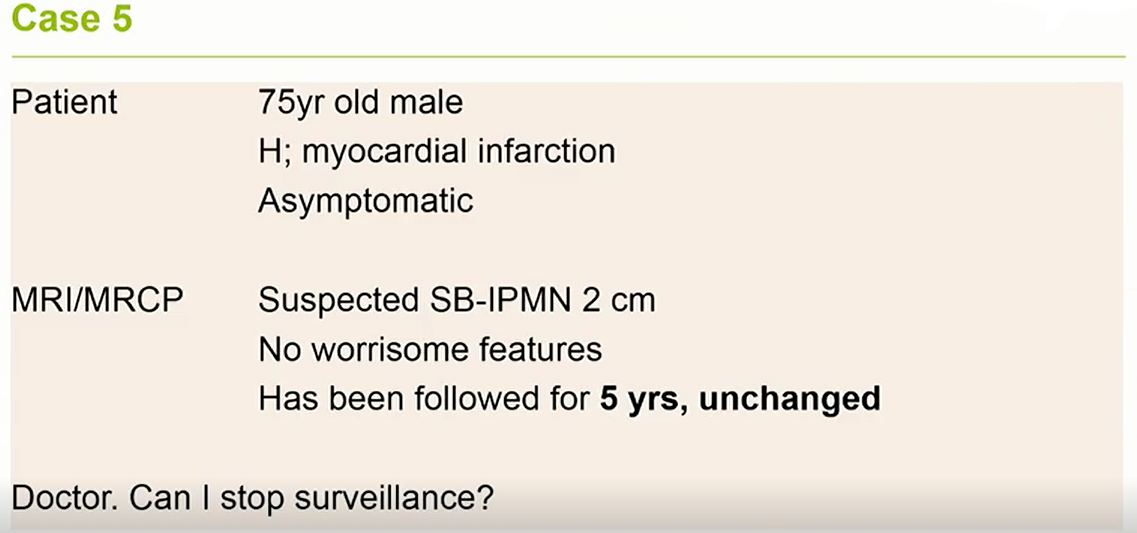 Patient                          75 yr old male
                                      Hx of myocardial infarction
                                      Asymptomatic

 MRI/MRCP                 Suspected IPMN-BD ; 2cm
                                      No worrisome features
                                      Has been followed for 5 yrs, unchanged

Doctor. Can I stop surveillance
Case 8
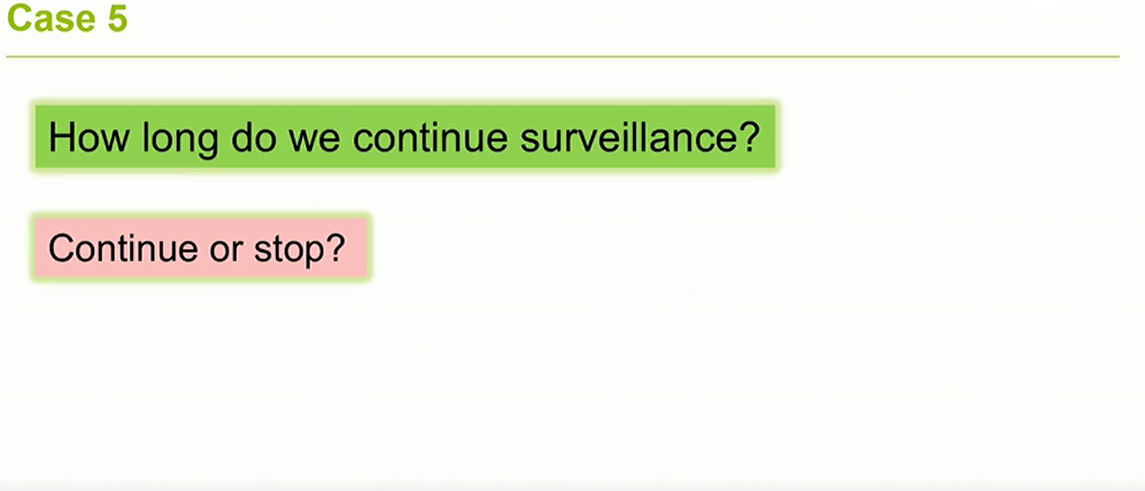 When is it time to stop surveillance?
Risk of progression beyond 5 years of follow-up
806 patients with pancreatic cysts measuring       <15mm and without worrisome features
The risk of malignancy in small pancreatic cysts decreases over time.
Cumulative incidence of malignancy was found to be 0.94% and 3.37% at 5 and 10 years.
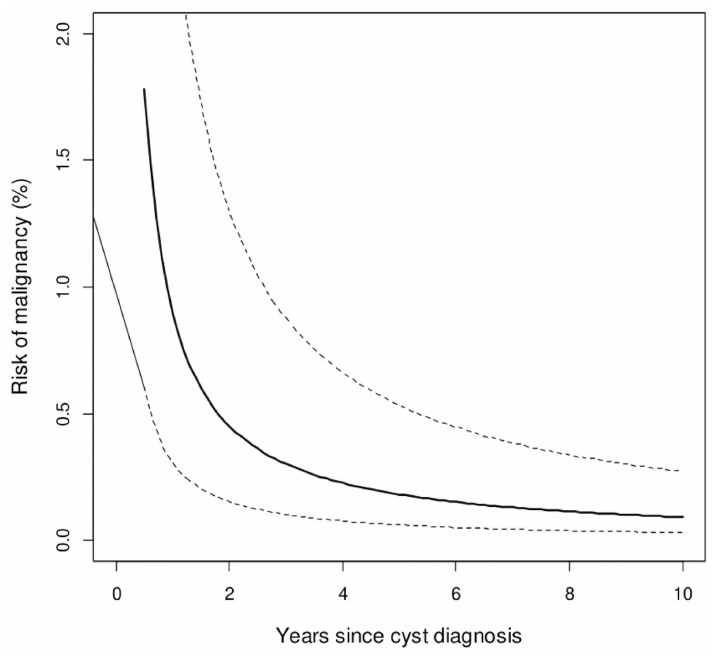 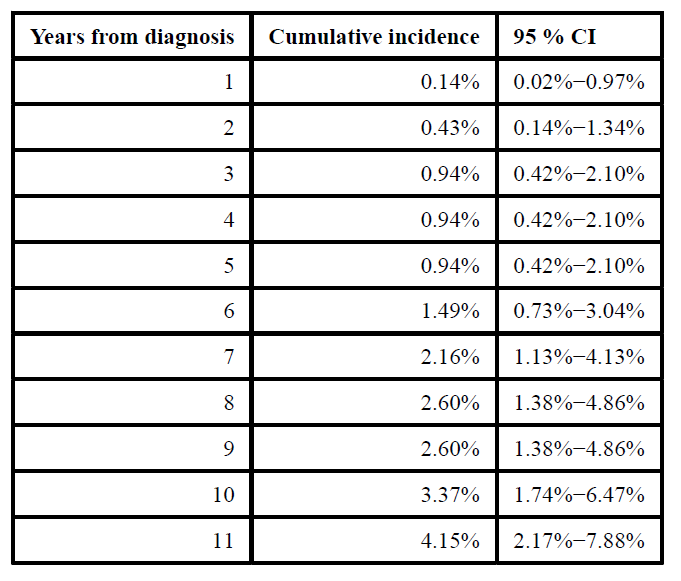 Ciprani D et al. Pancreatology. 2020; 20(6): 1213–1217.
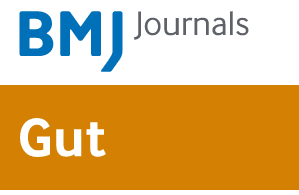 The current strategy (only for IPMN)
High risk:
Enhancing mural nodule (≥5 mm)
MPD dilatation ≥10 mm
Jaundice (tumour related)
Solid mass
Positive cytology
Low risk:
No worrisome features or 
high risk stigmata
Intermediate risk:
Size ≥ 4cm
Grow-rate ≥ 5mm/yr
New onset of diabetes mellitus
Acute pancreatitis (caused by IPMN)
CA 19.9 >37 U/mL (if no jaundice)
Enhancing mural nodule (<5 mm)
MPD dilatation between 5 and 9.9 mm
Closely observe or operate if presumed risk of malignancy outweights the risk of surgery
Endoscopic ultrasonography ± FNA
If uncertainty/concern
Operate if fit for surgery
Observe and lengthen interval if stable
Discontinue FU after 5 years if stable and ≤ 15mm?
FU after partial pancreatectomy
FU after partial pancreatectomy
The European Study Group on Cystic Tumours of the Pancreas. Gut 2018;67:789–804.
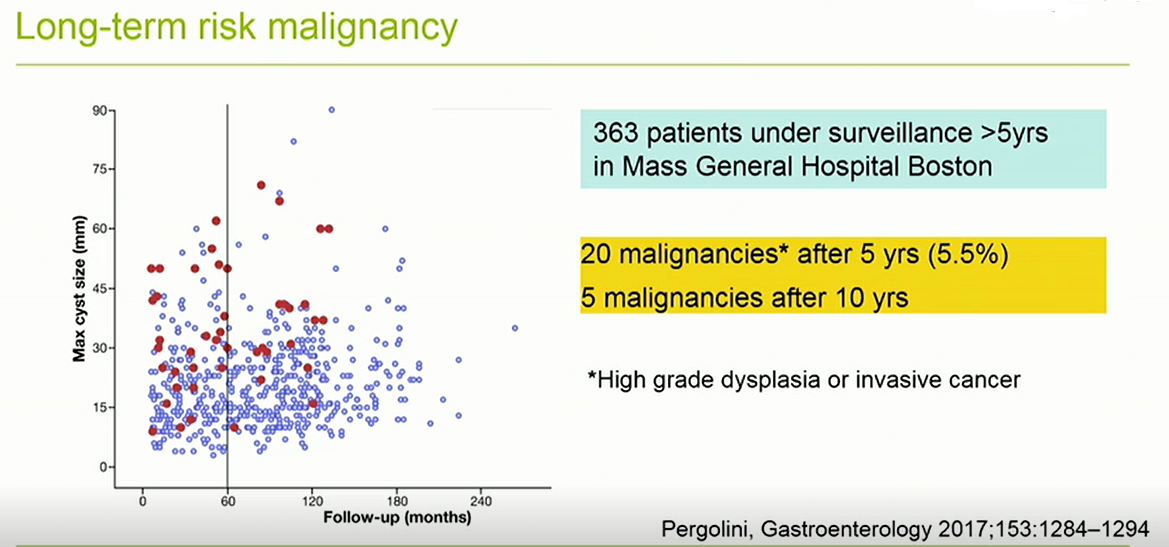 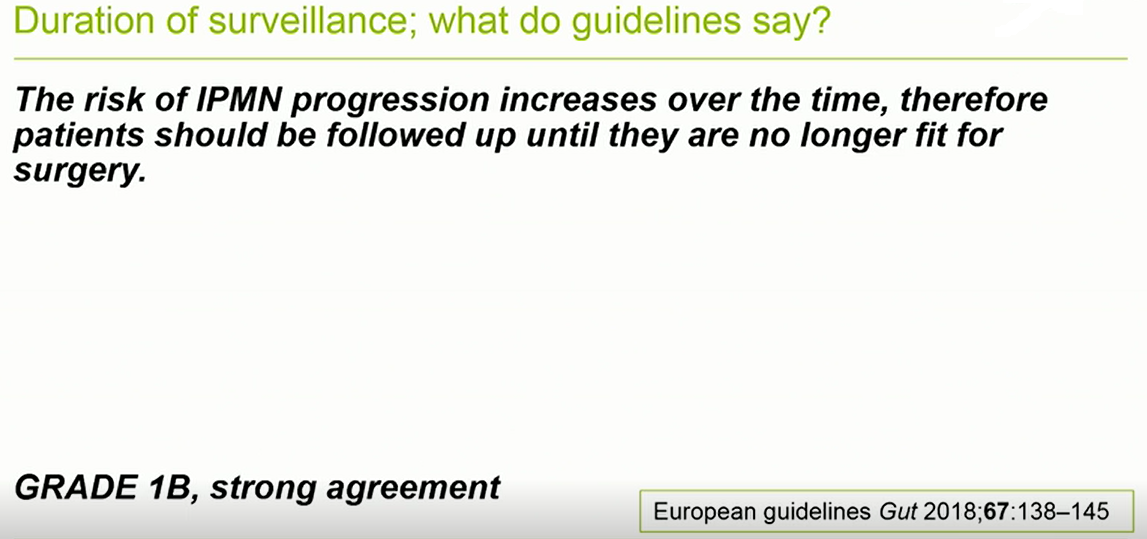 GRADE 1B, strong agreement
European guidelines GUT 2018;67:138-45.
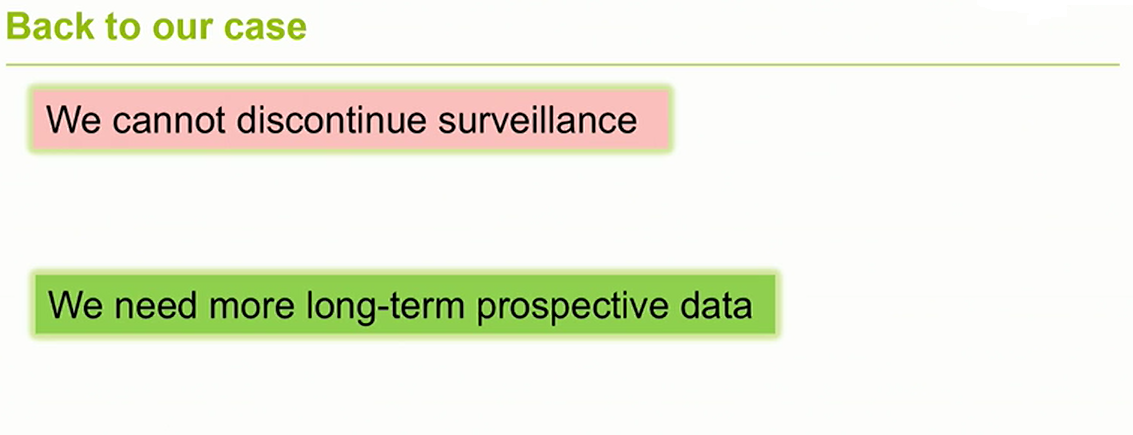 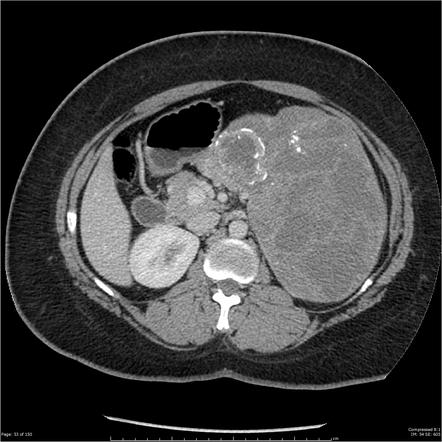 Solid pseudo-papillary tumor
Always call the surgeon!
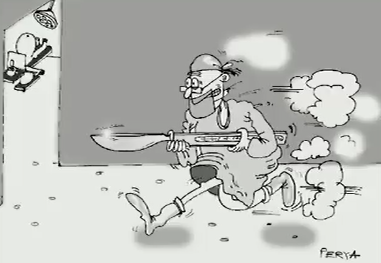 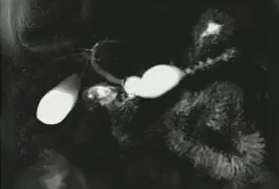 Always* call the surgeon!
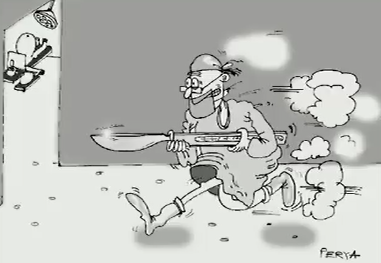 *Sure?
**Aren't you overtreating?
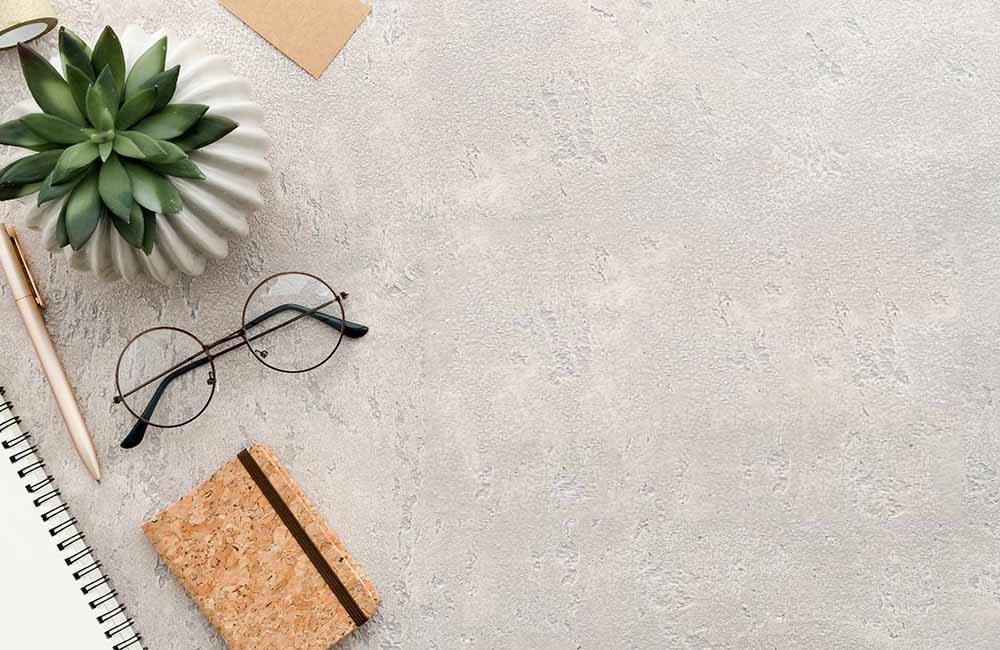 با سپاس از توجه شما
81